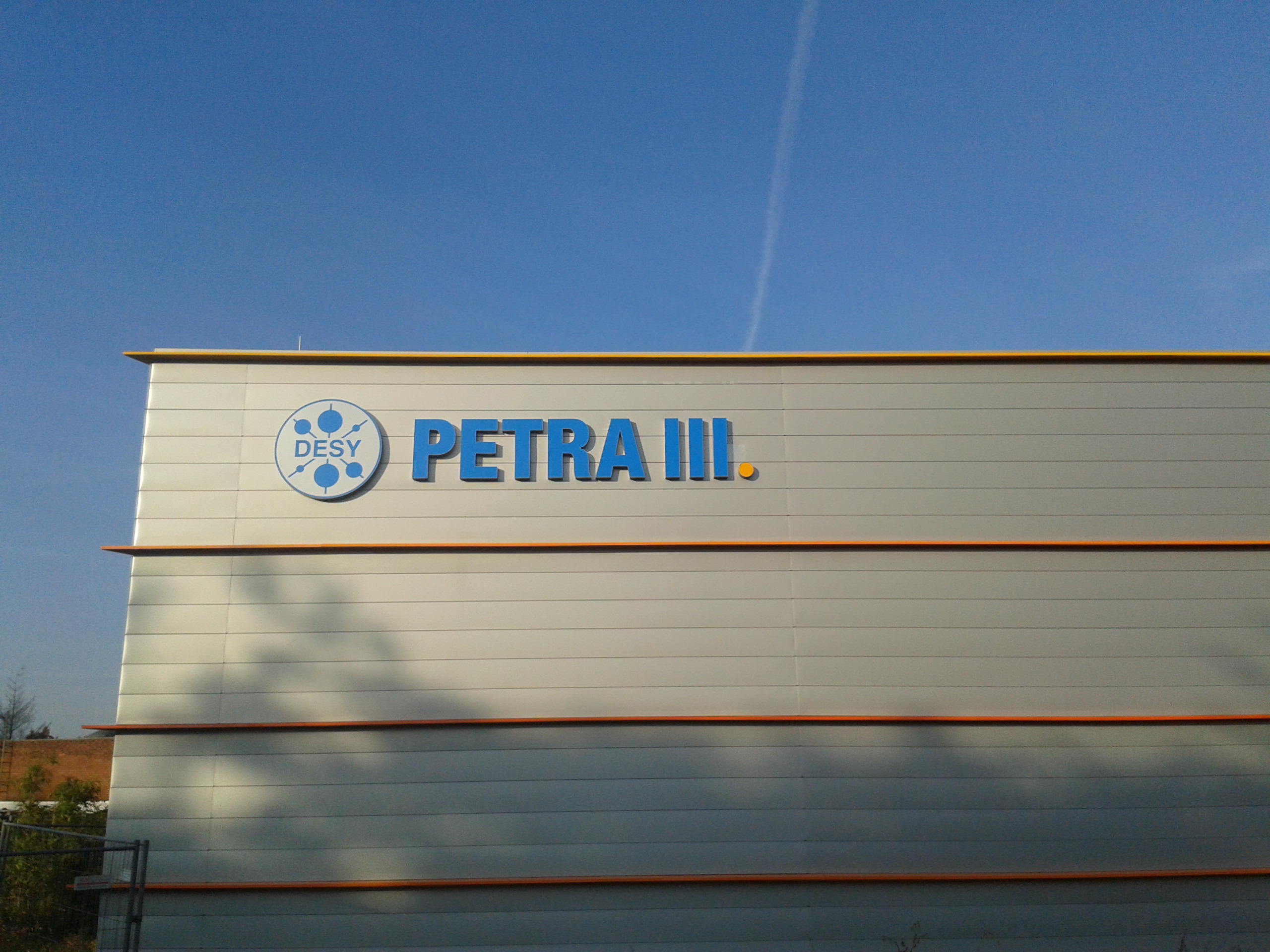 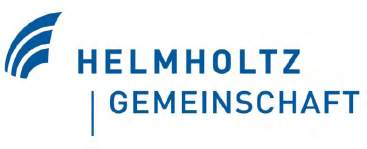 PETRA III, Status and Upgrade
M. Bieler, 
for the PETRA III Team 
ESLS XXIV, Lund, 30.11.2016
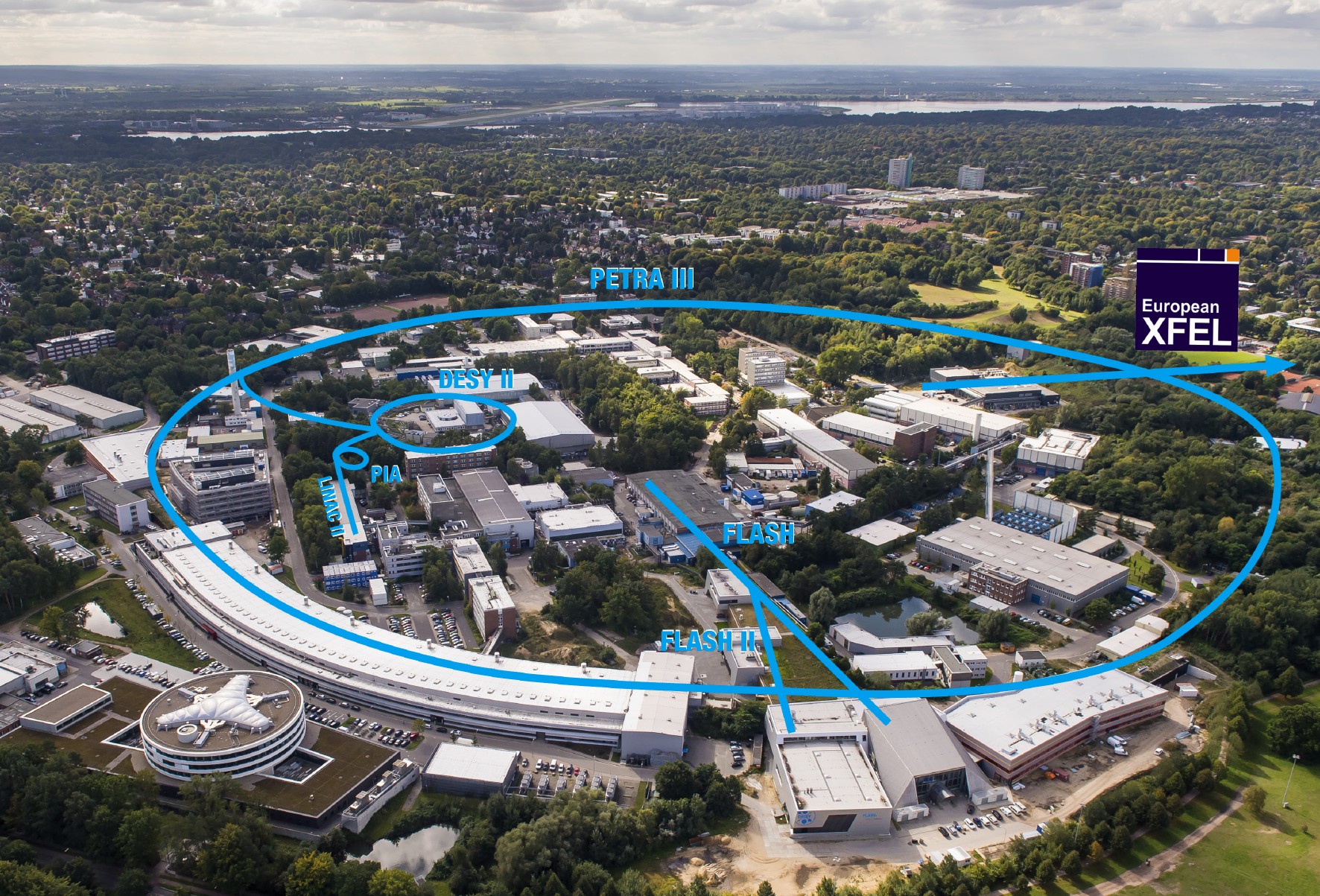 Content
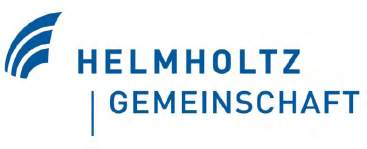 PETRA III Overview
PETRA User Operation 2016
Plans for 2017
PETRA IV
PETRA III Overview
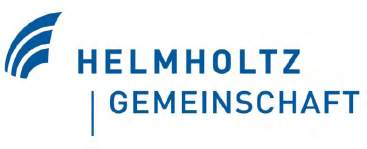 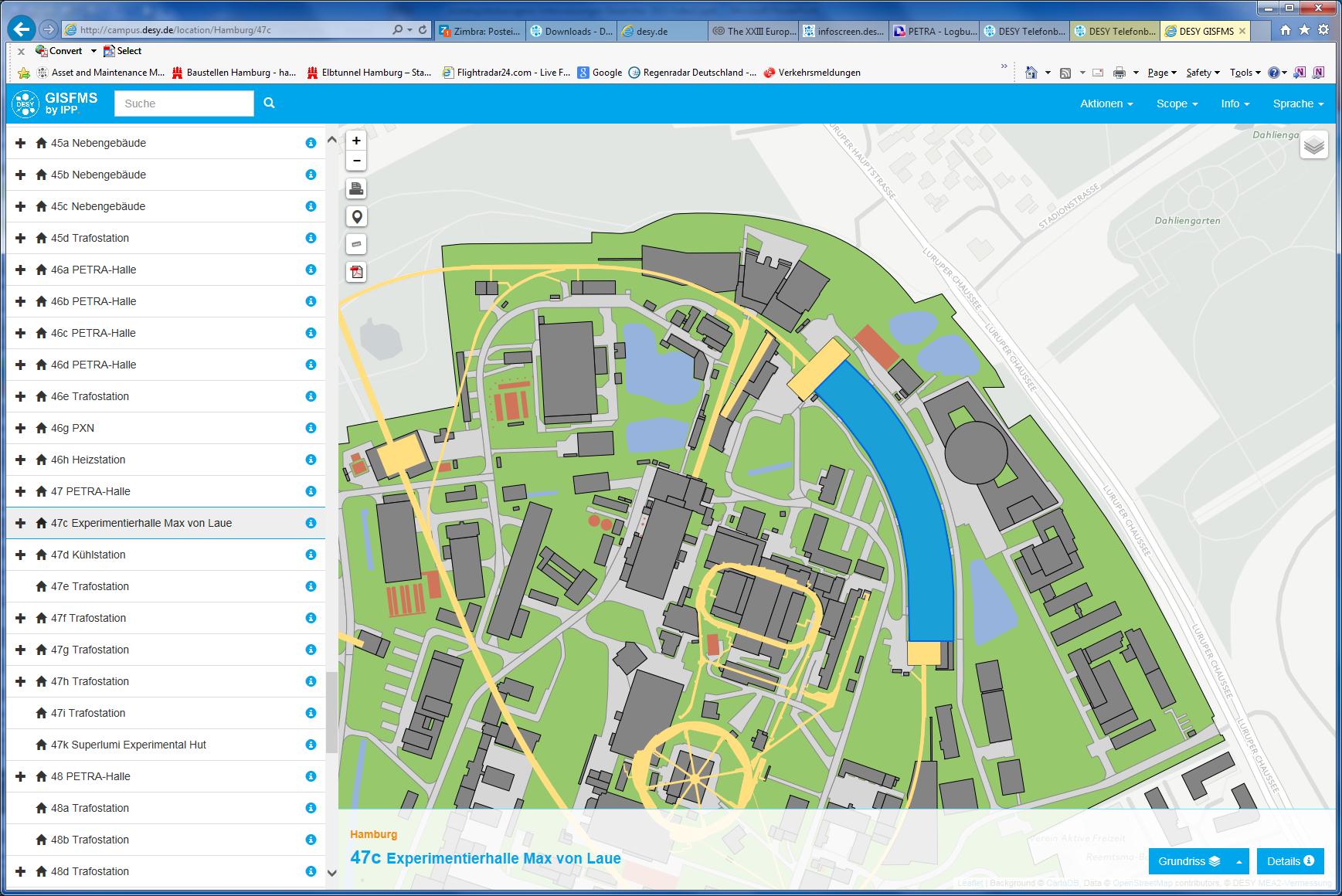 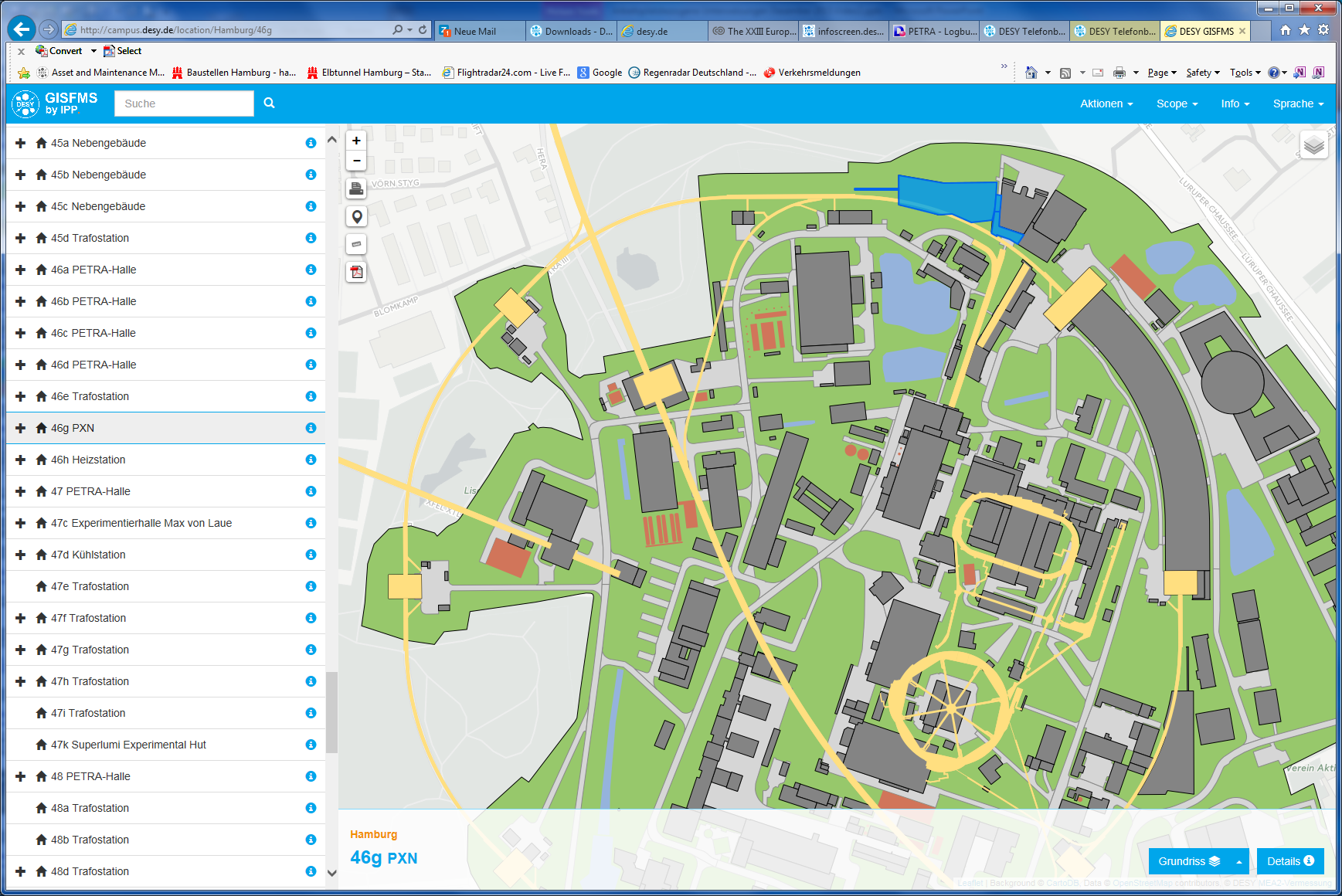 2.3 km circumference
6 GeV electrons
20 damping wigglers
14 (+10) undulator beamlines
1 nm rad x 10 pm rad
100 mA
TopUp operation, 1% beam current variation
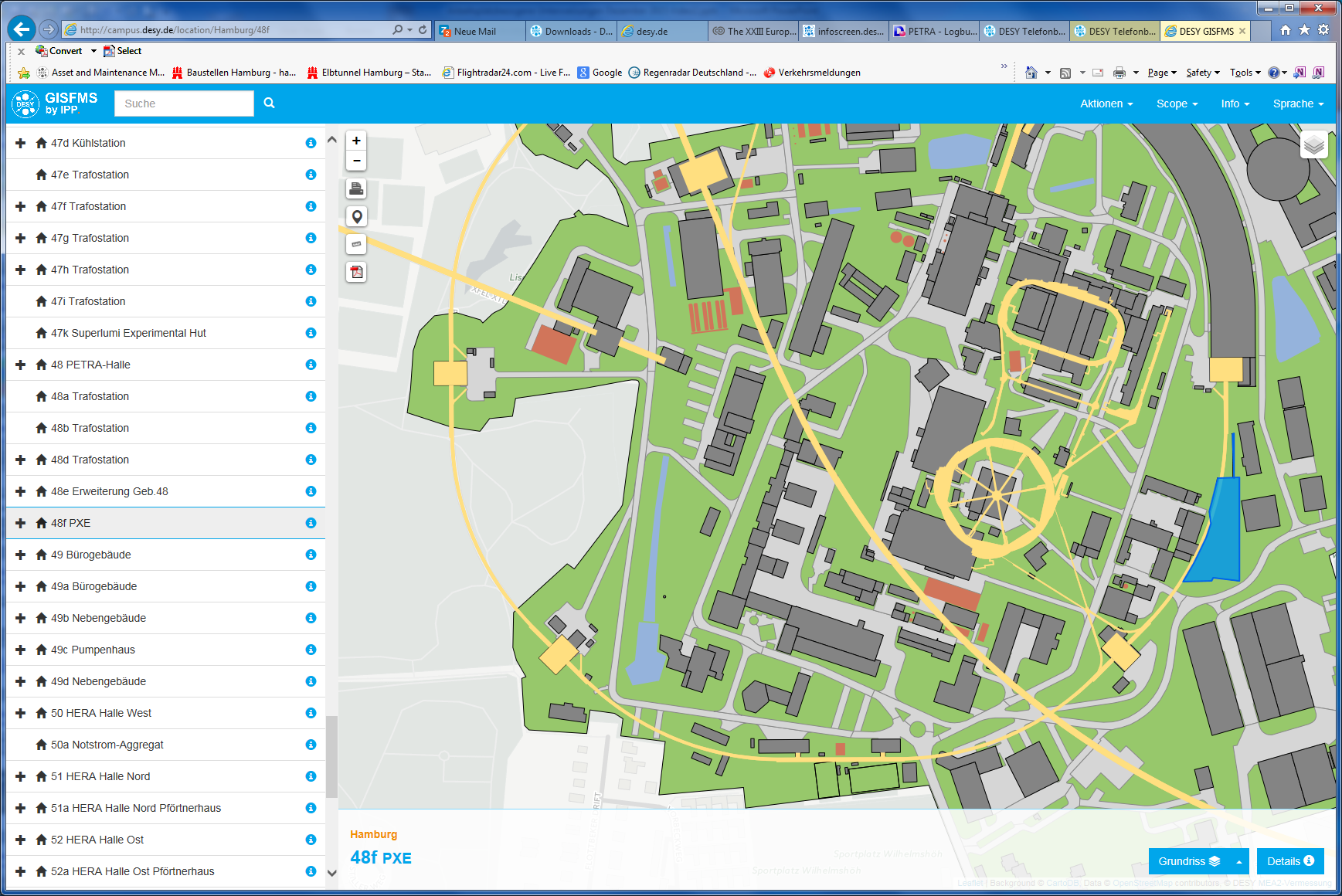 PETRA III Overview
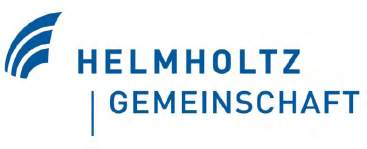 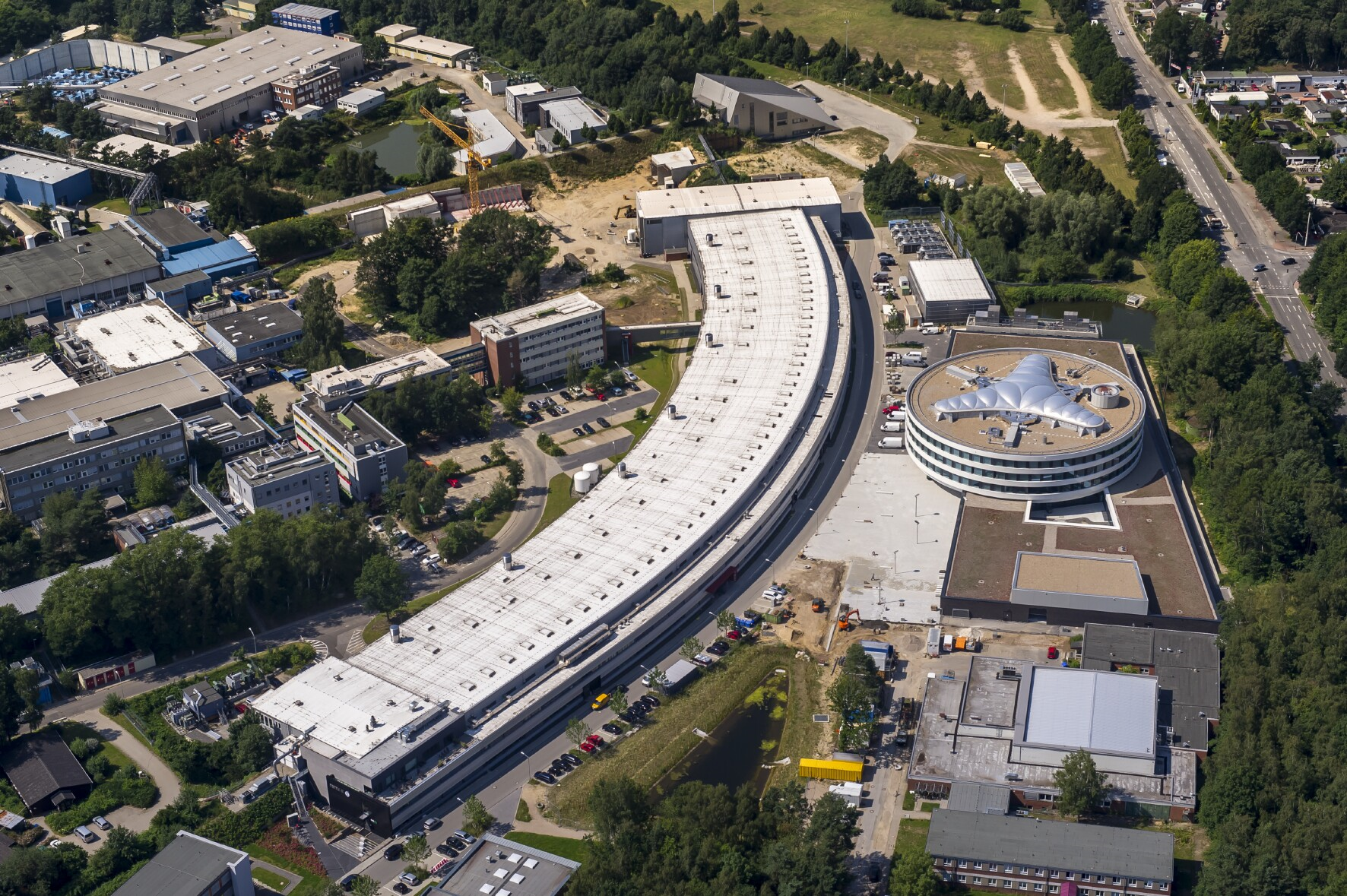 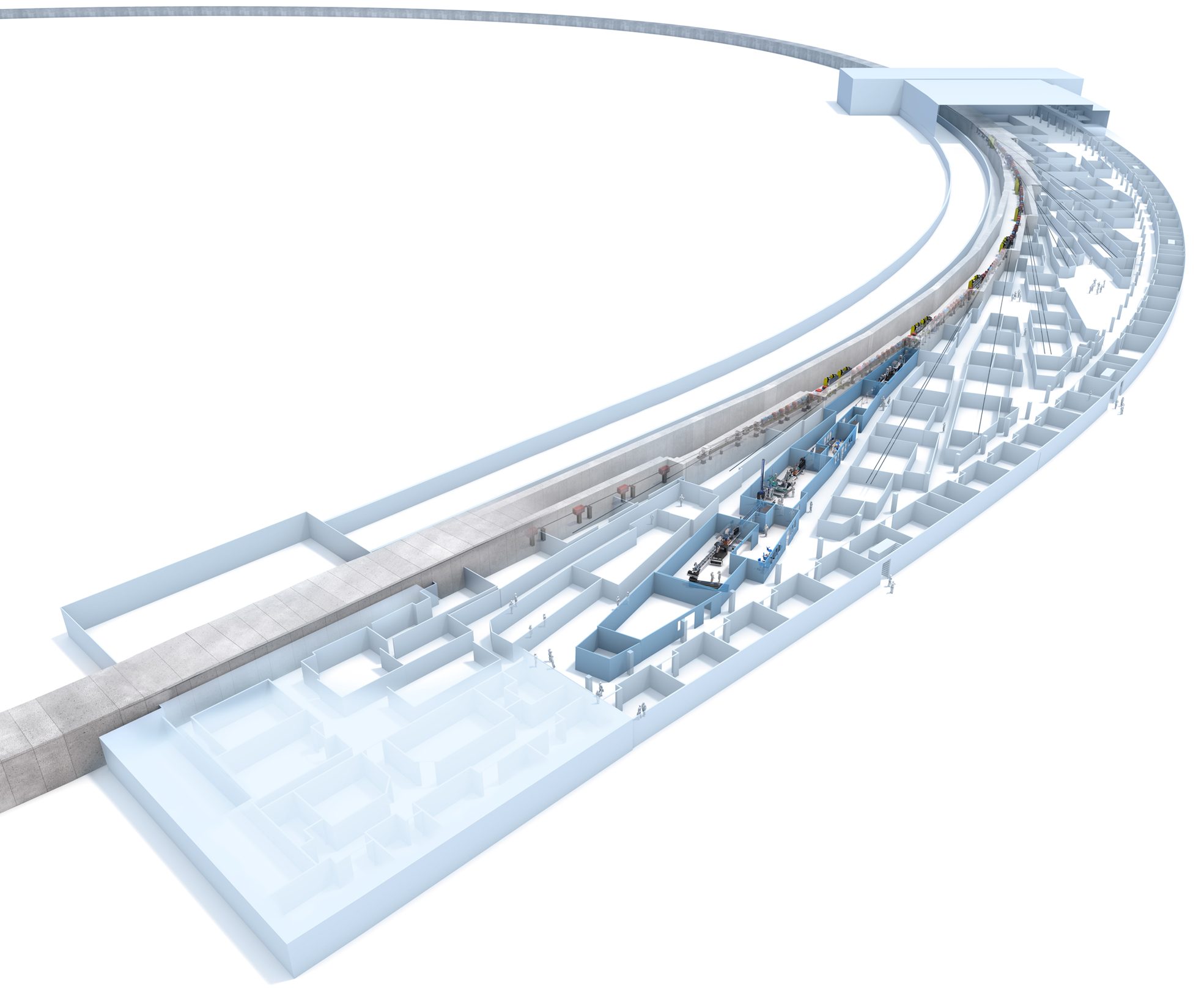 Max von Laue Hall:
1/8 of the circumference of PETRA III
8 double bend acromat cells
14 undulator beamlines:
2 m Undulators: 11
5 m Undulators:  3 (2+1) 
5 m Apple Undulator: 1
User Operation 2016
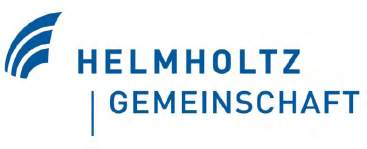 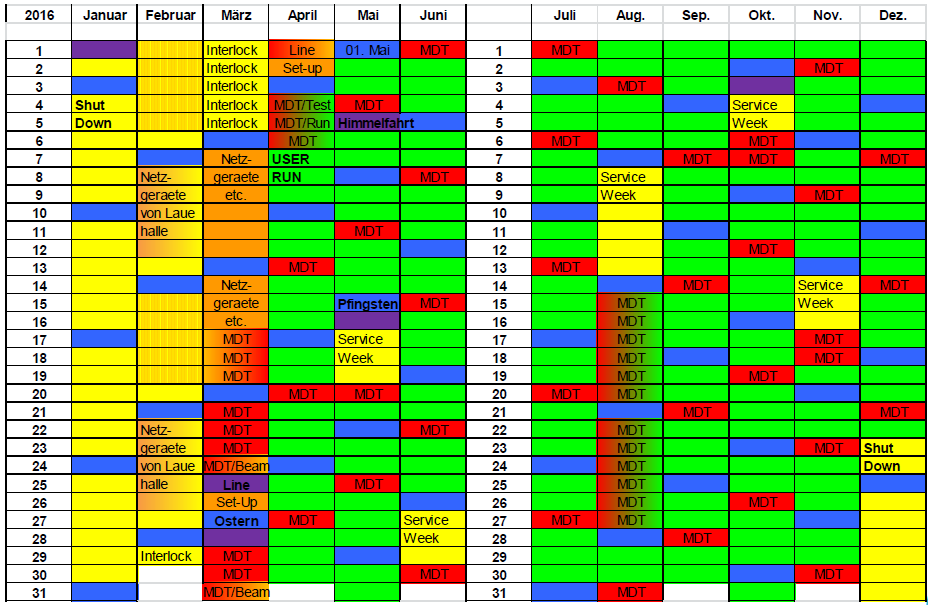 External Users from April 7 to Dec. 22.
User Operation 2016
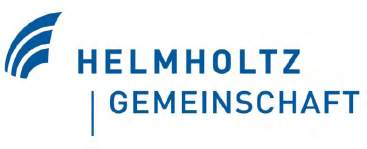 User Run 2016 
(as of Nov. 28th)
  
Scheduled  time:   3881 h     

48 % Timing Mode    (40 or 60 Bunches)

Availability 95.9 %
5 bunch patterns:
Timing Mode
40 bunches, 192 ns
60 bunches, 128 ns
Continous Mode
240 bunches, 32 ns
480 bunches, 16 ns
960 bunches,   8 ns
23%
34%
29%
14%
0%
User Operation 2016
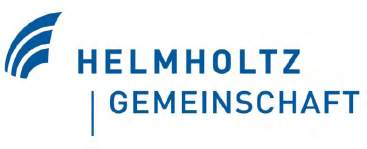 Continuous Mode, 960 Bunches:
960 bunches 
8 ns
100 mA
100 µA per bunch
15 h lifetime
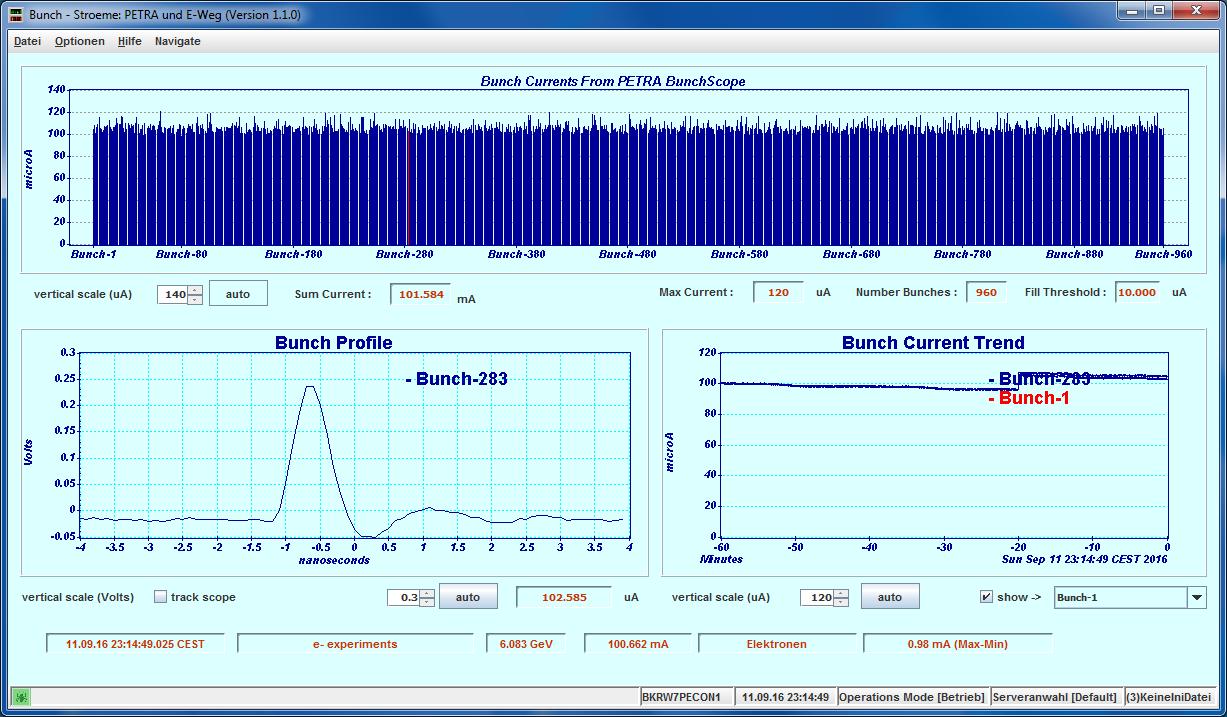 Timing Mode, 40 Bunches:
40 bunches 
192 ns
100 mA
2.5 mA per bunch
1.5 h lifetime
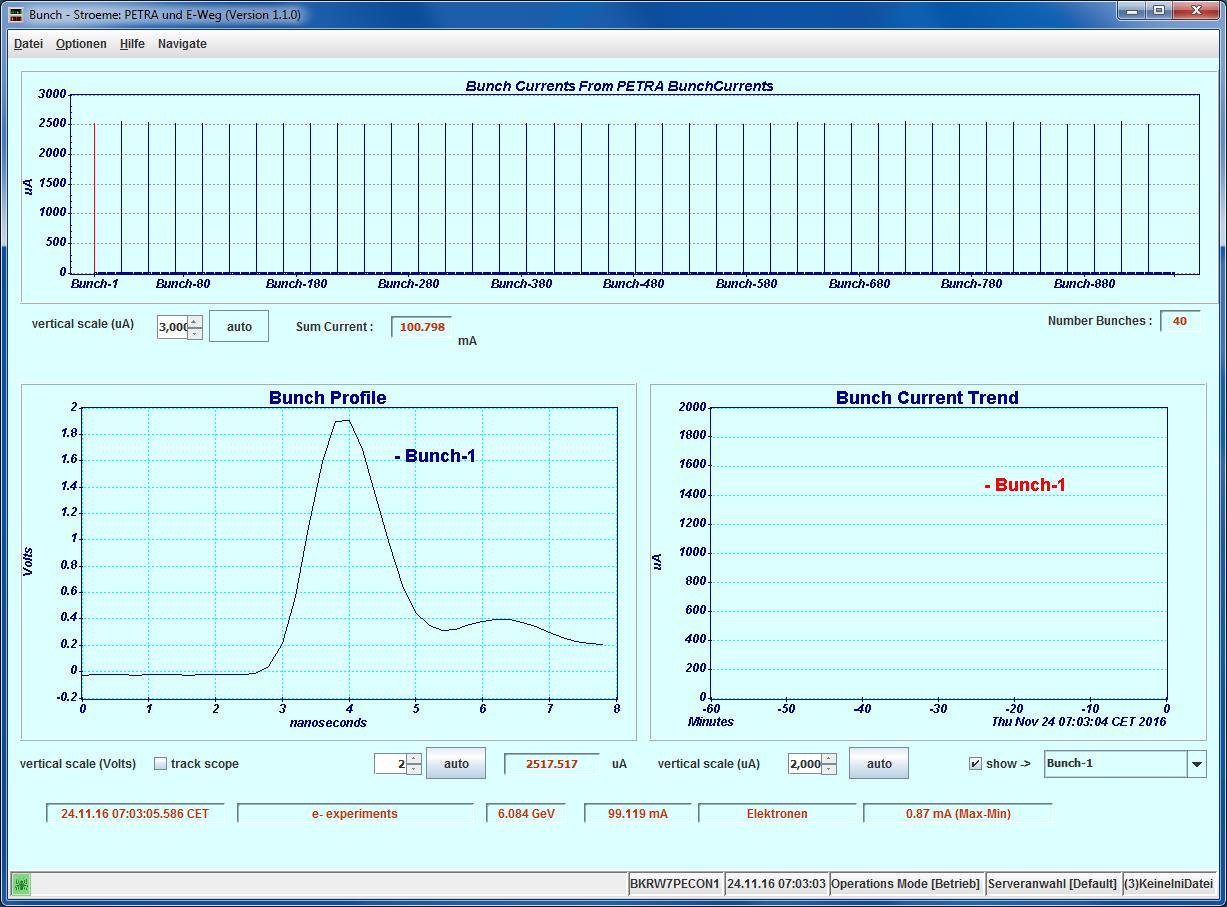 Problems in Timing Mode:
HOMs in cavities
Radiation damage
Spurious bunches
User Operation 2016
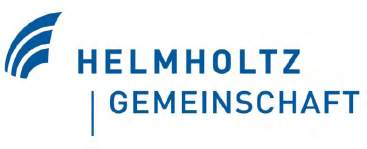 Timing Mode, 40 Bunches:
HOMs in cavities.
2016:
Plungers at cavity 2 SL exchanged in August, cavity 2 SL back in operation, no more problems.
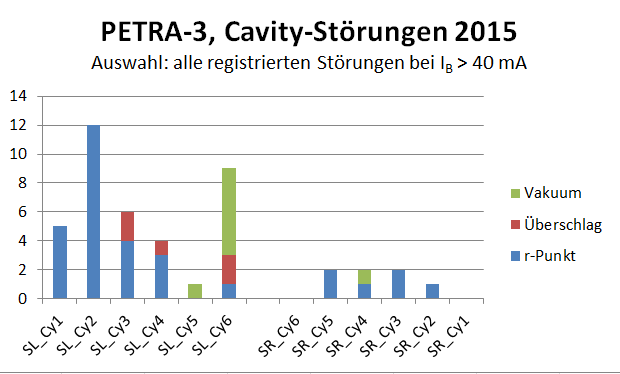 Main source of RF trips 2015: Reflected power.
Main contribution from cavity 2 SL.
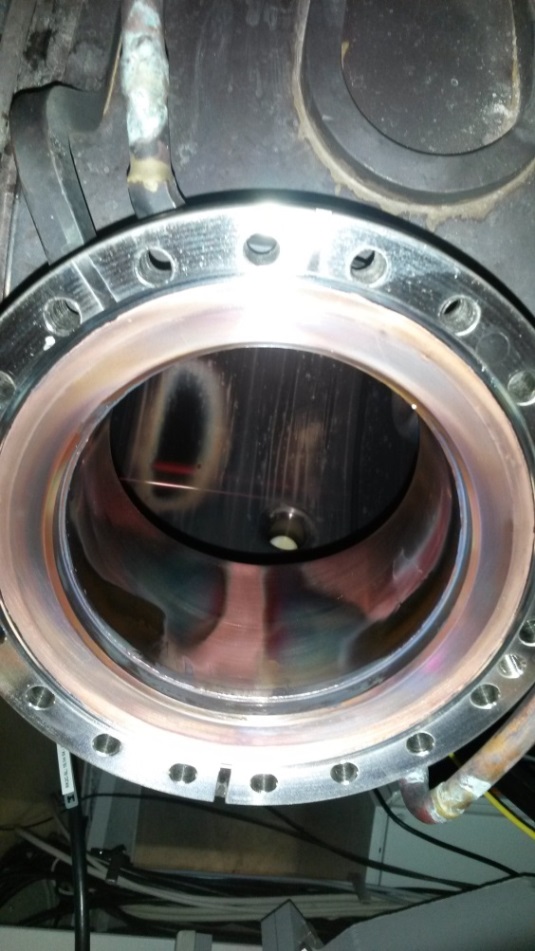 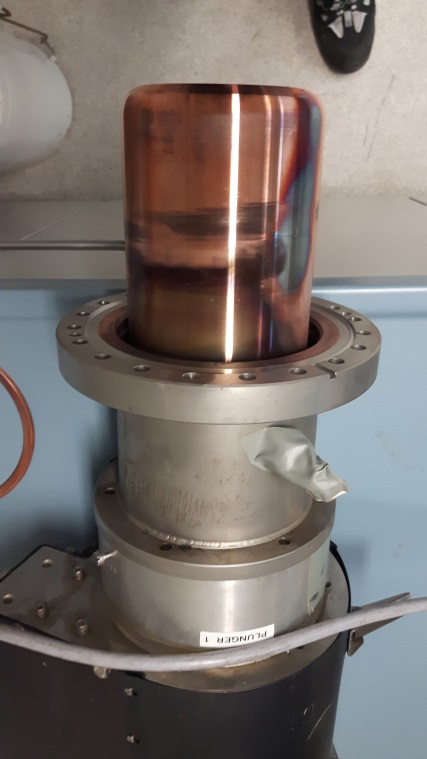 Reflected power trips mainly occur in timing mode.
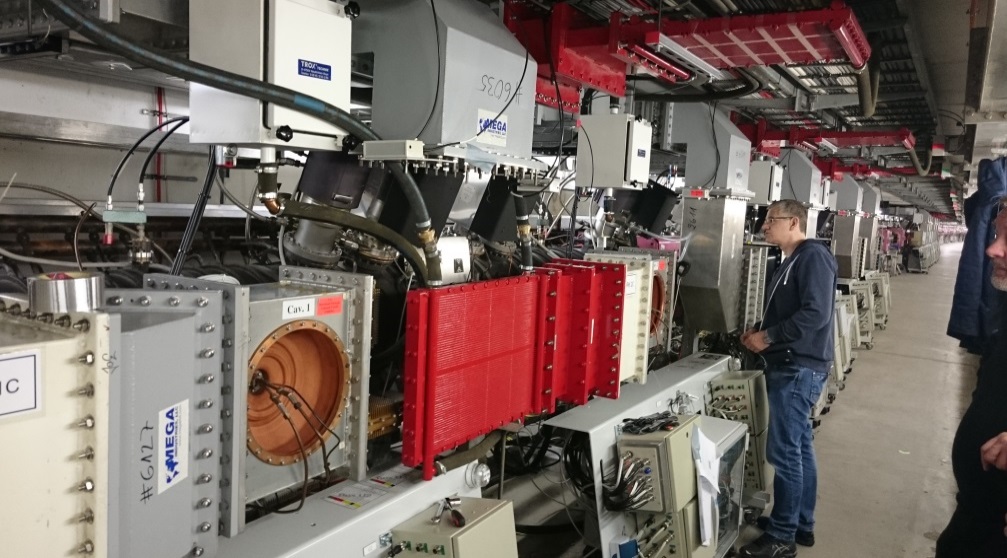 March 2016:
Strong vacuum event.
Cavity 2 SL detuned, decoupled from the RF waveguide.
Since then operation with 11 of 12 cavities.
User Operation 2016
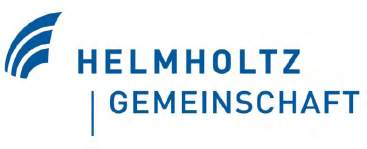 Timing Mode, 40 Bunches:
Radiation damage.
2016:
Additional shielding against neutrons introduced, no more problems.
Beam life time 1.5 h, 
compared to 15 h with 960 bunches.
Radiation levels 10 times higher.
Radiation damage increases.
Single event upsets in electronics:
Spontaneous firing of an injection kicker, only in 40 bunch mode.
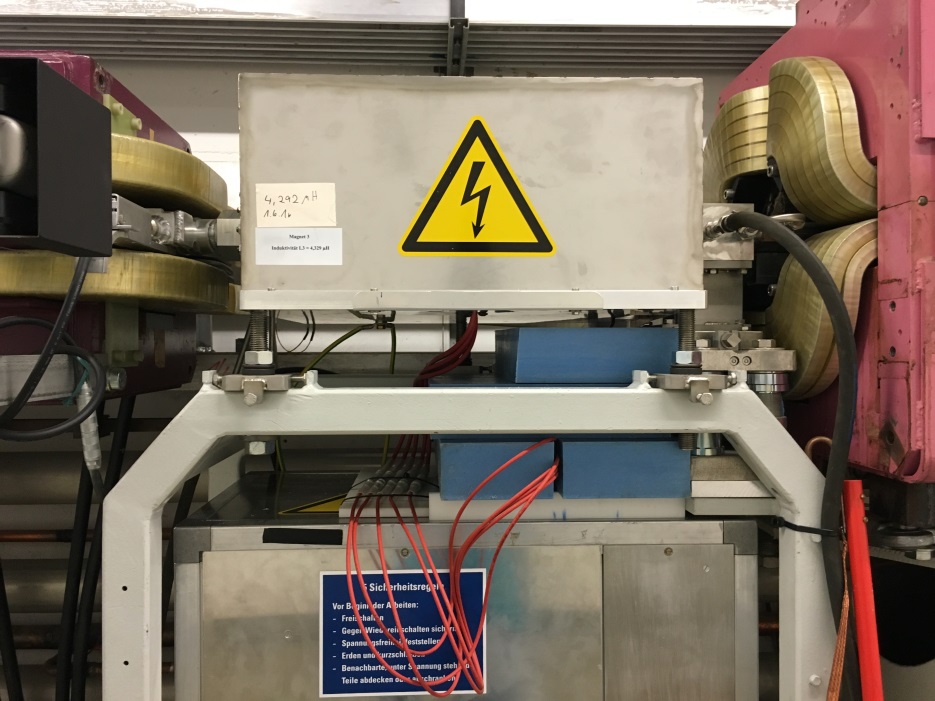 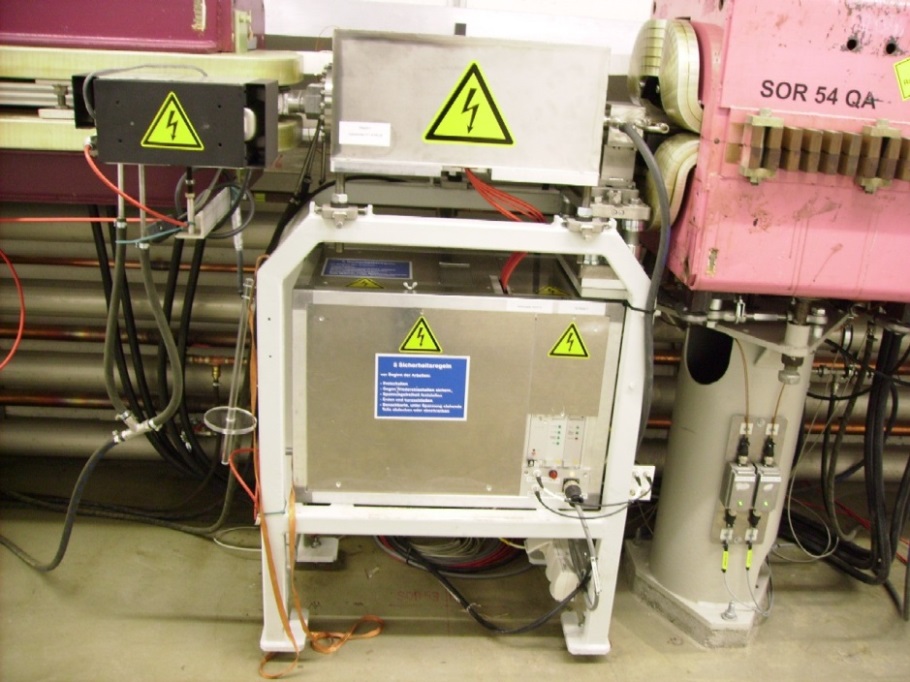 Beam pipe
Kicker magnet
Kicker pulser
User Operation 2016
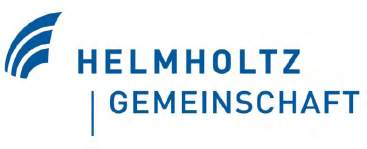 Timing Mode, 40 Bunches:
Spurious bunches.
Bunch separation 192 ns.
Typical pump – probe time delays: 150 ns
The multibunch feedback is used to resonantly excite the spurious bunches > 2 ns and clear them.
Spurious bunches at the level of 10-8 disturb the measurements.
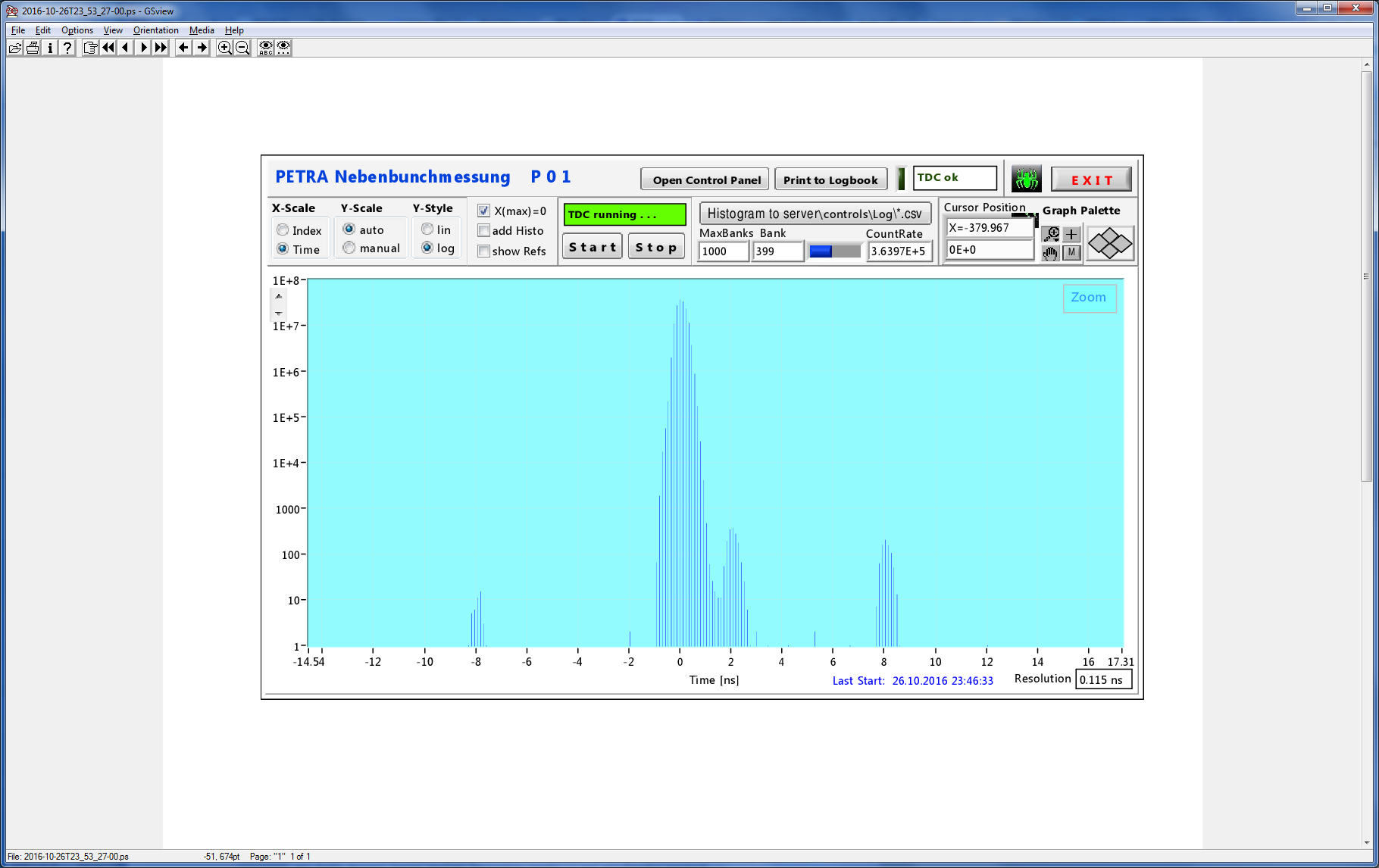 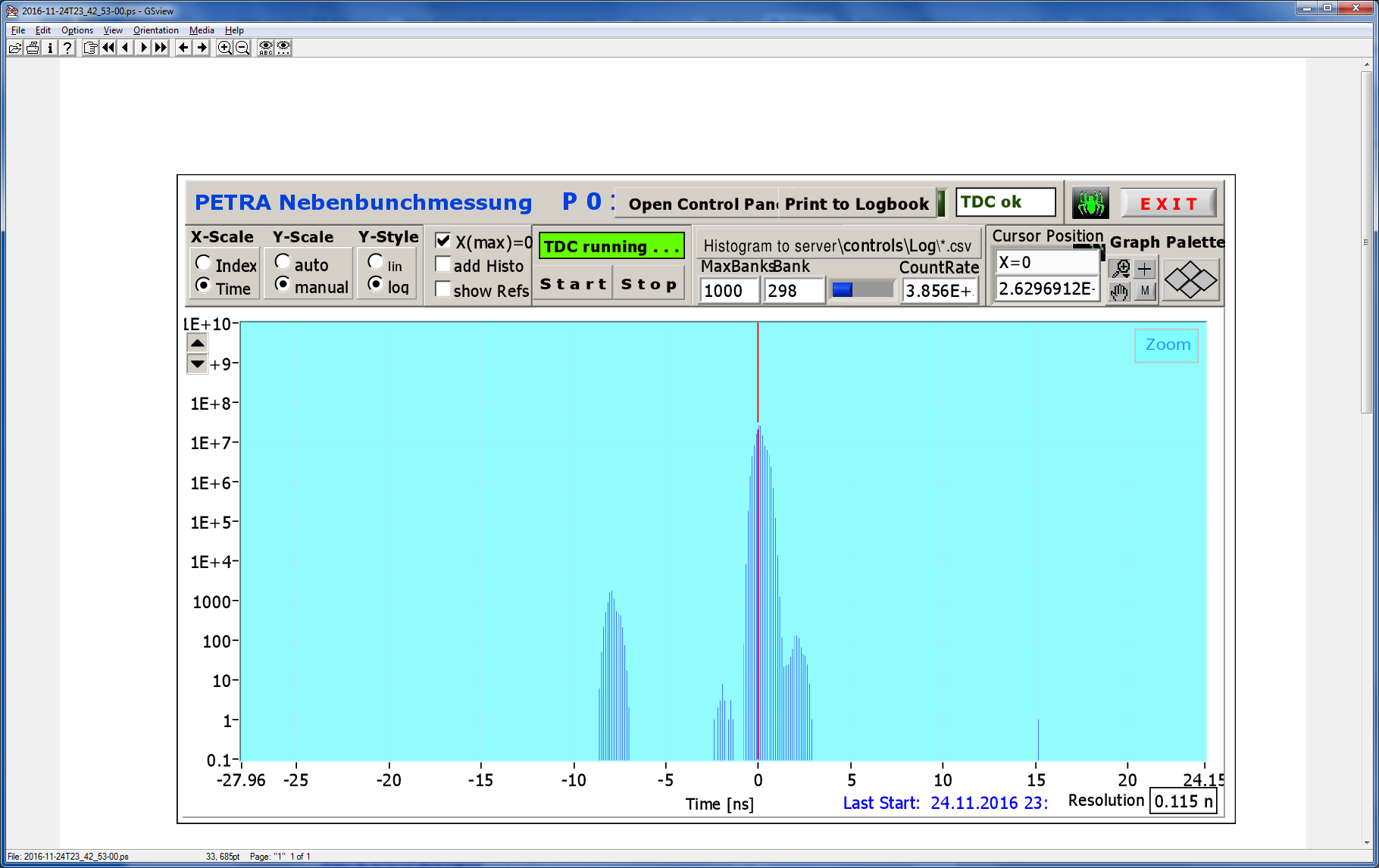 Main bunch +/- 2 ns gated out 
by the experiments
Spurious bunches
at -8, 2, 8 ns
Main bunch
Availability 2016
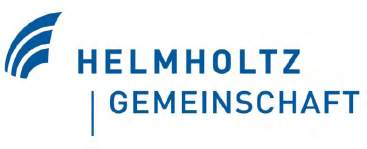 95,7 %
Studies,
Testruns
weekly average
goal
yearly average
Availability 2016
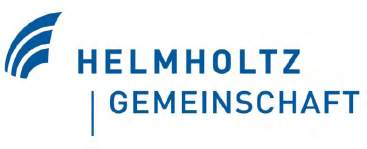 Definition:

Availability =
delivered beam time
scheduled beam time
Availability 2016
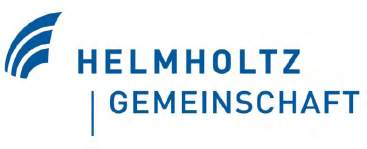 This rather unique ‘warmup time’
(recommended by MAC in Nov. 2011) reduced the availability in 2016 from 97% to 95.7%
Definition:
Fault: Every beam loss of more than 25%, plus 1 hour (or 1 downtime)
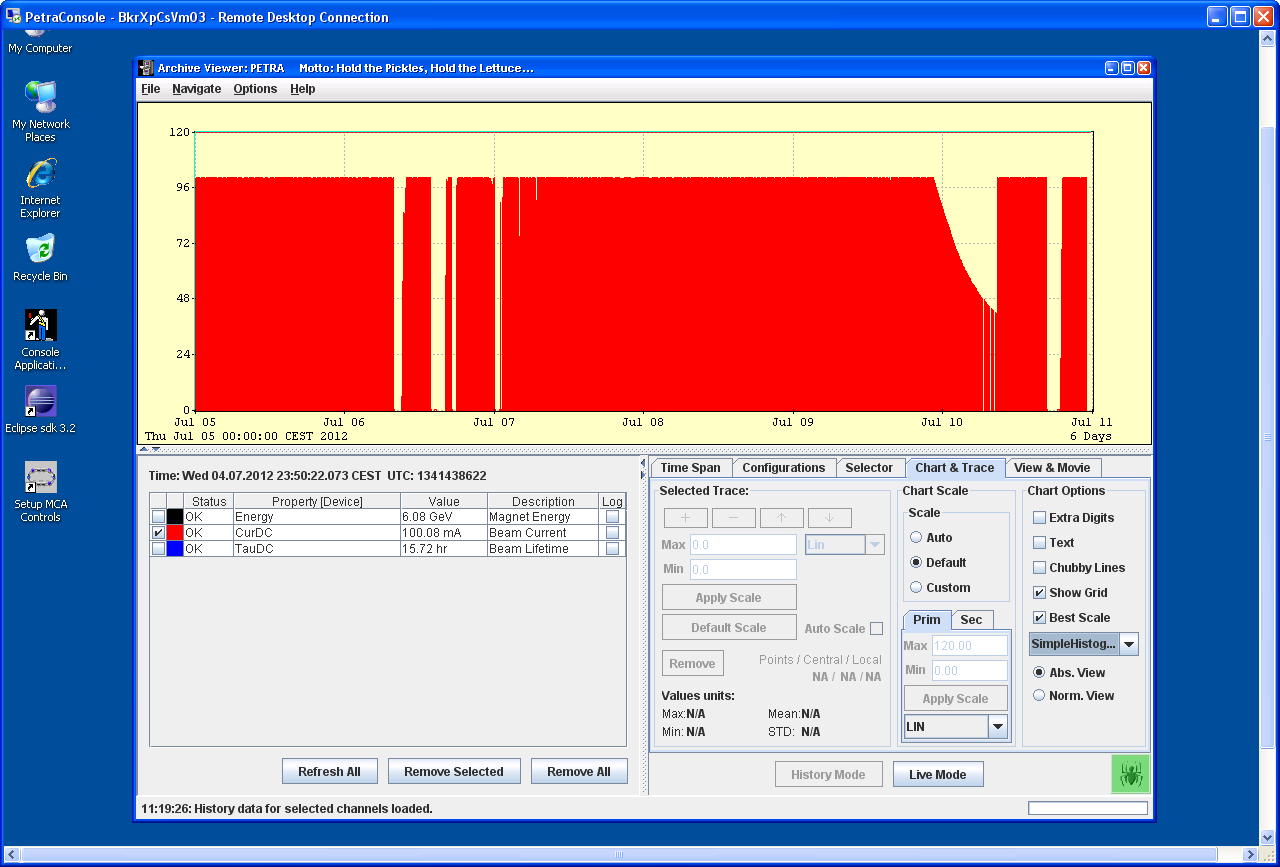 Definition:

Mean Time between Failures =
delivered beam time
number of faults
MTBF 2016
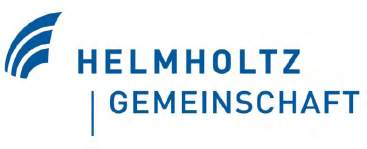 41:00 h
Status of Extension Beamlines
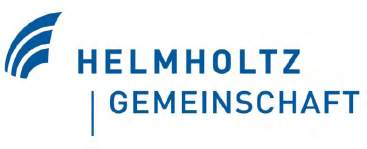 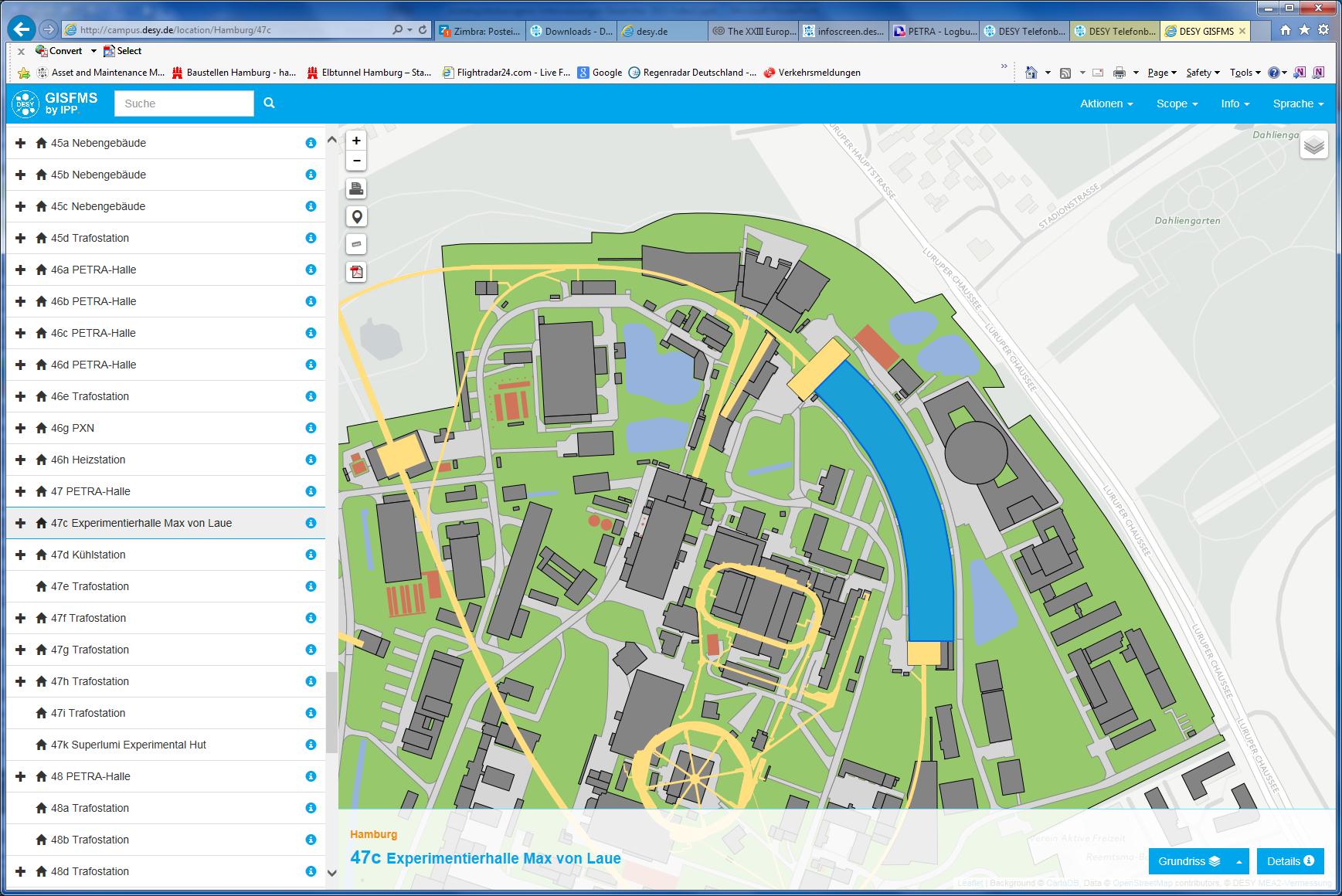 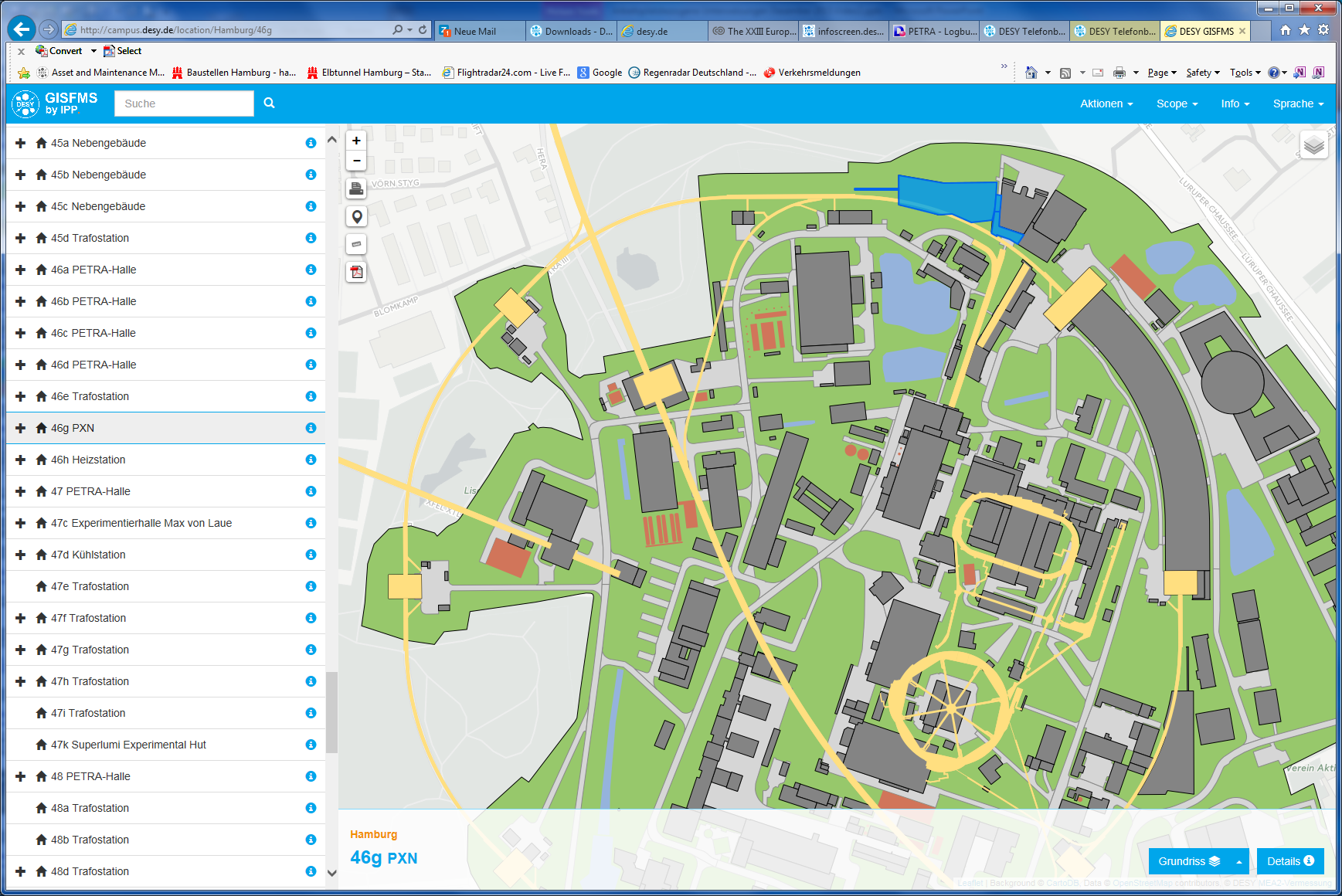 2 extension beamlines are
operational: PU64, PU65
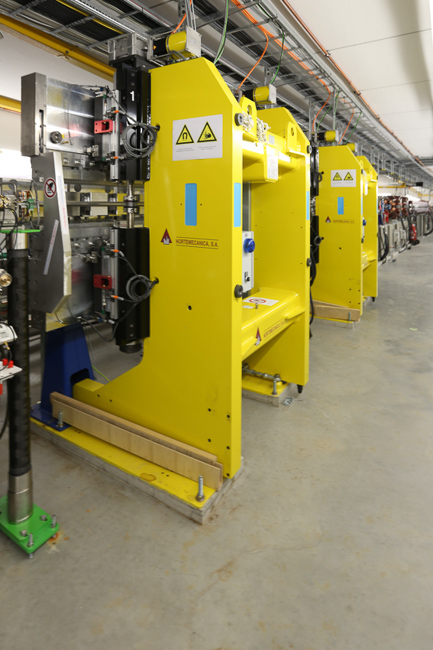 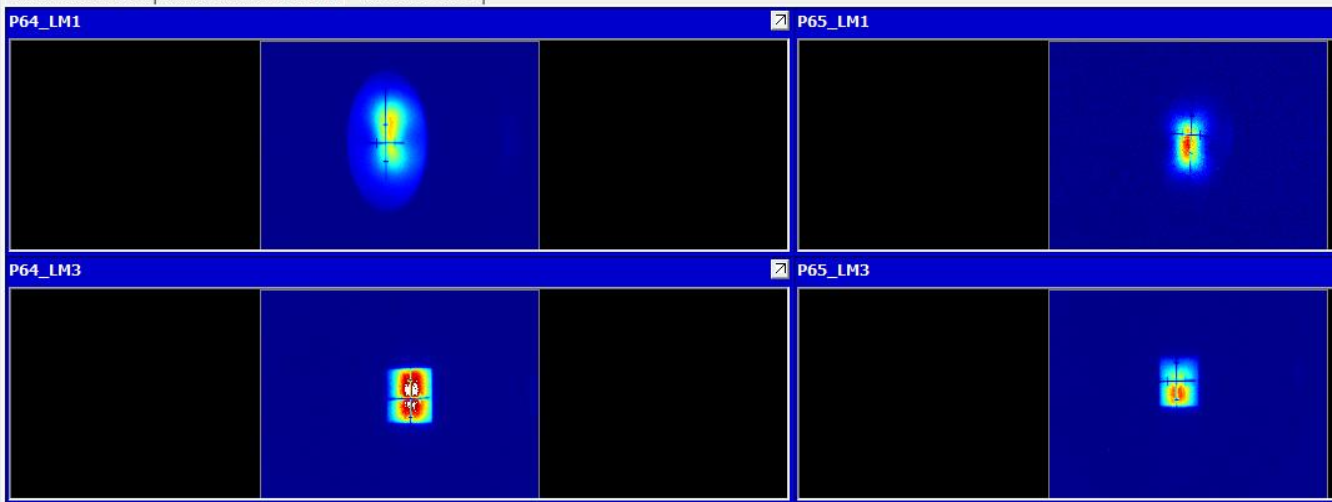 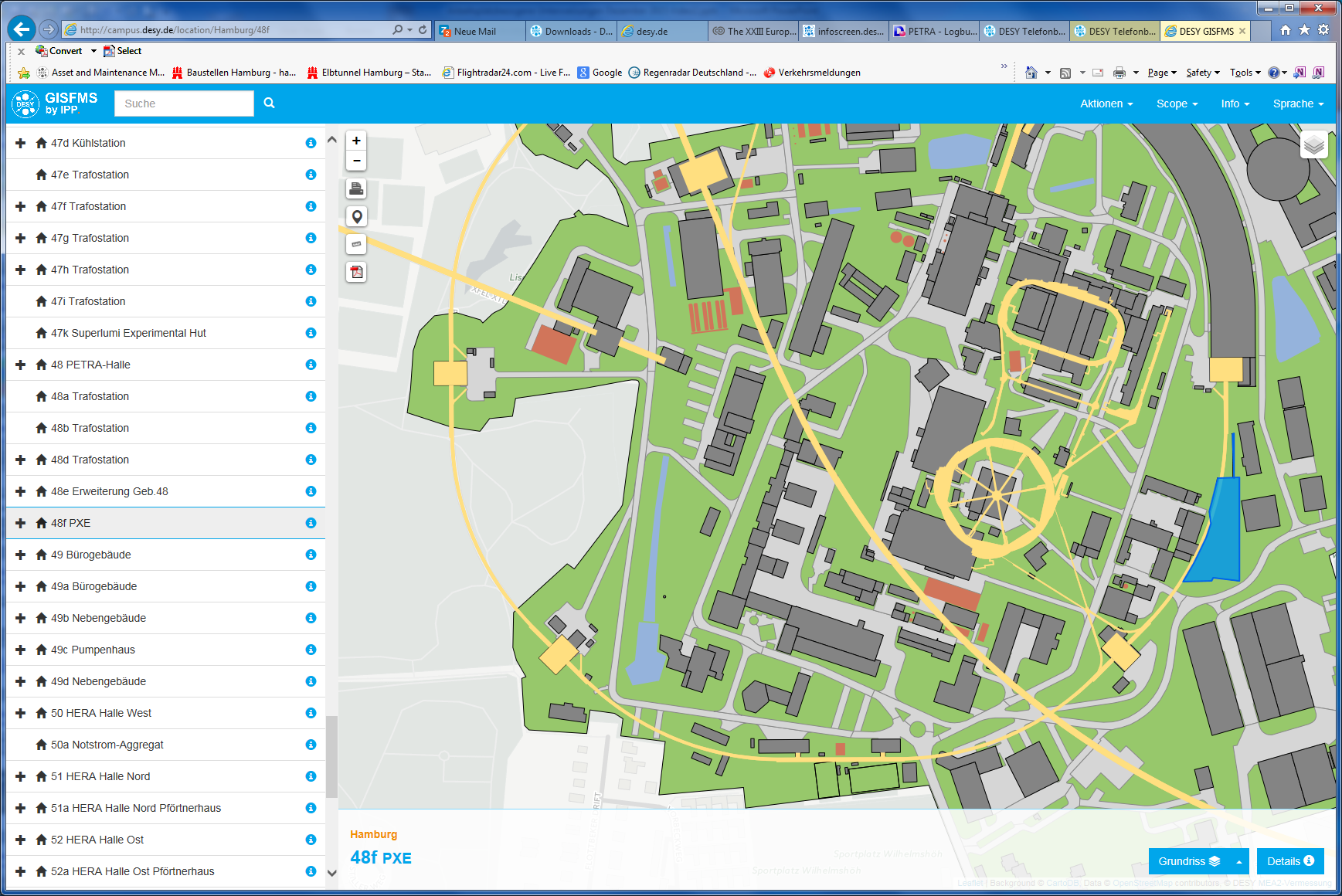 Plans for 2017
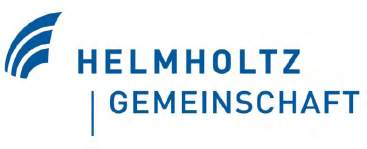 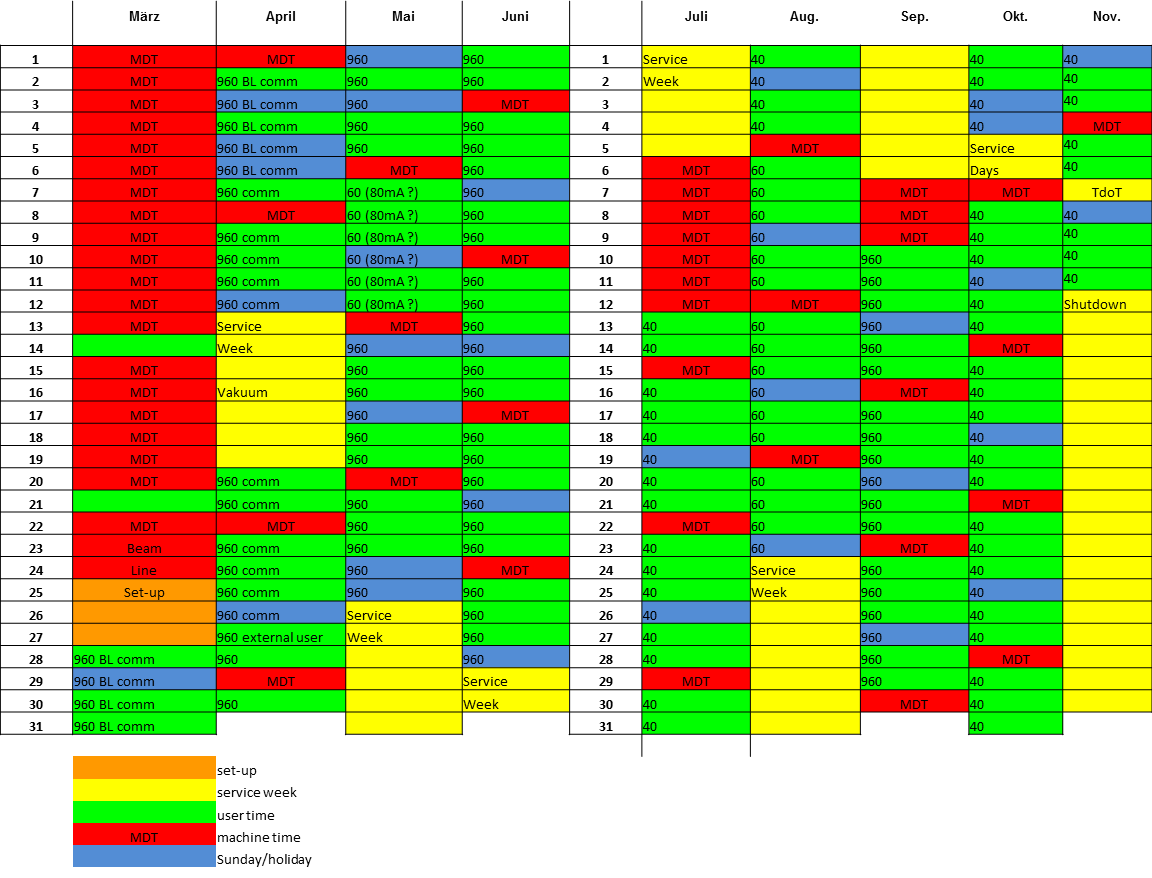 Shutdowns in Jan/Febr and July/Aug
Plans for Winter 2016/2017
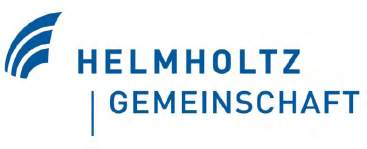 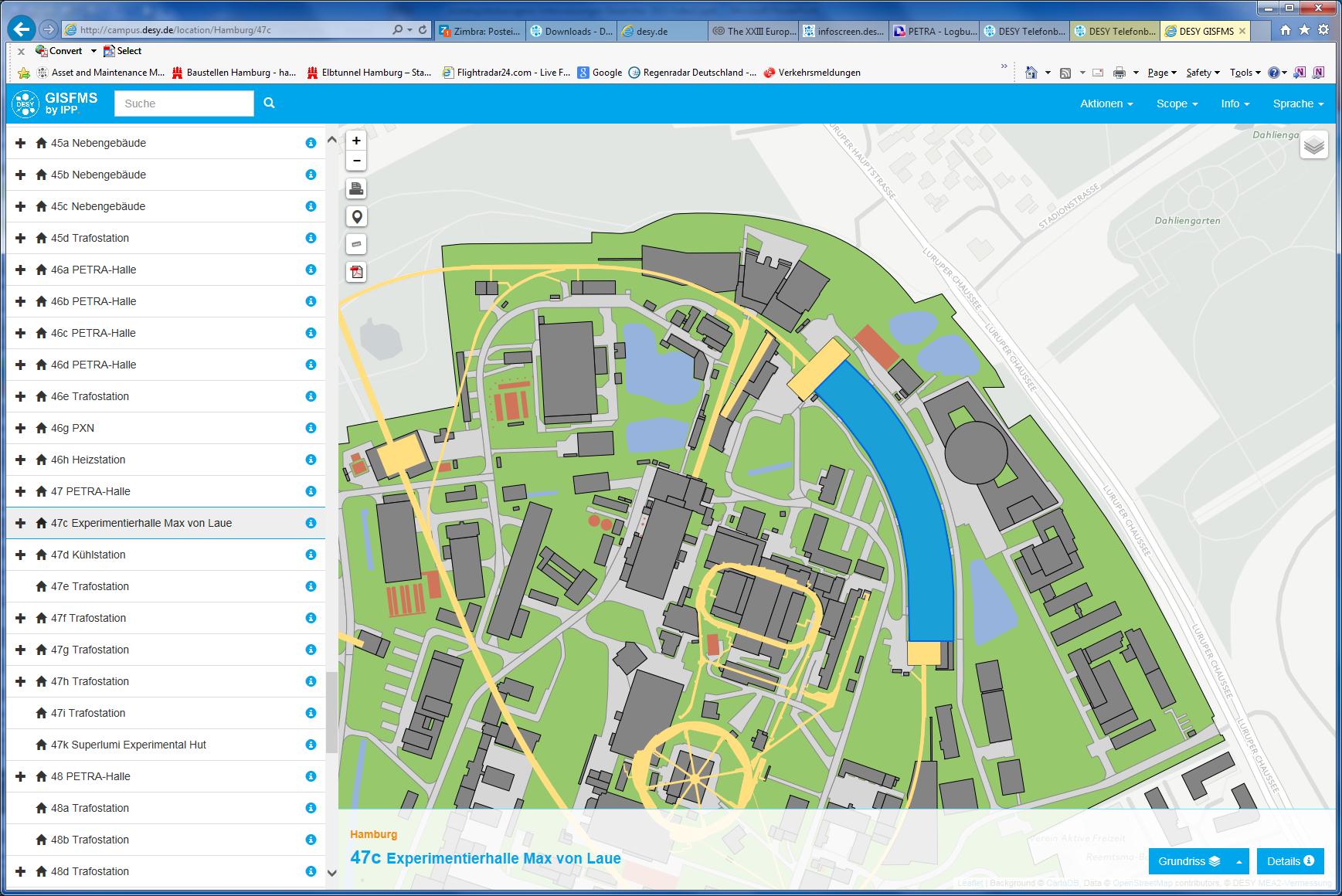 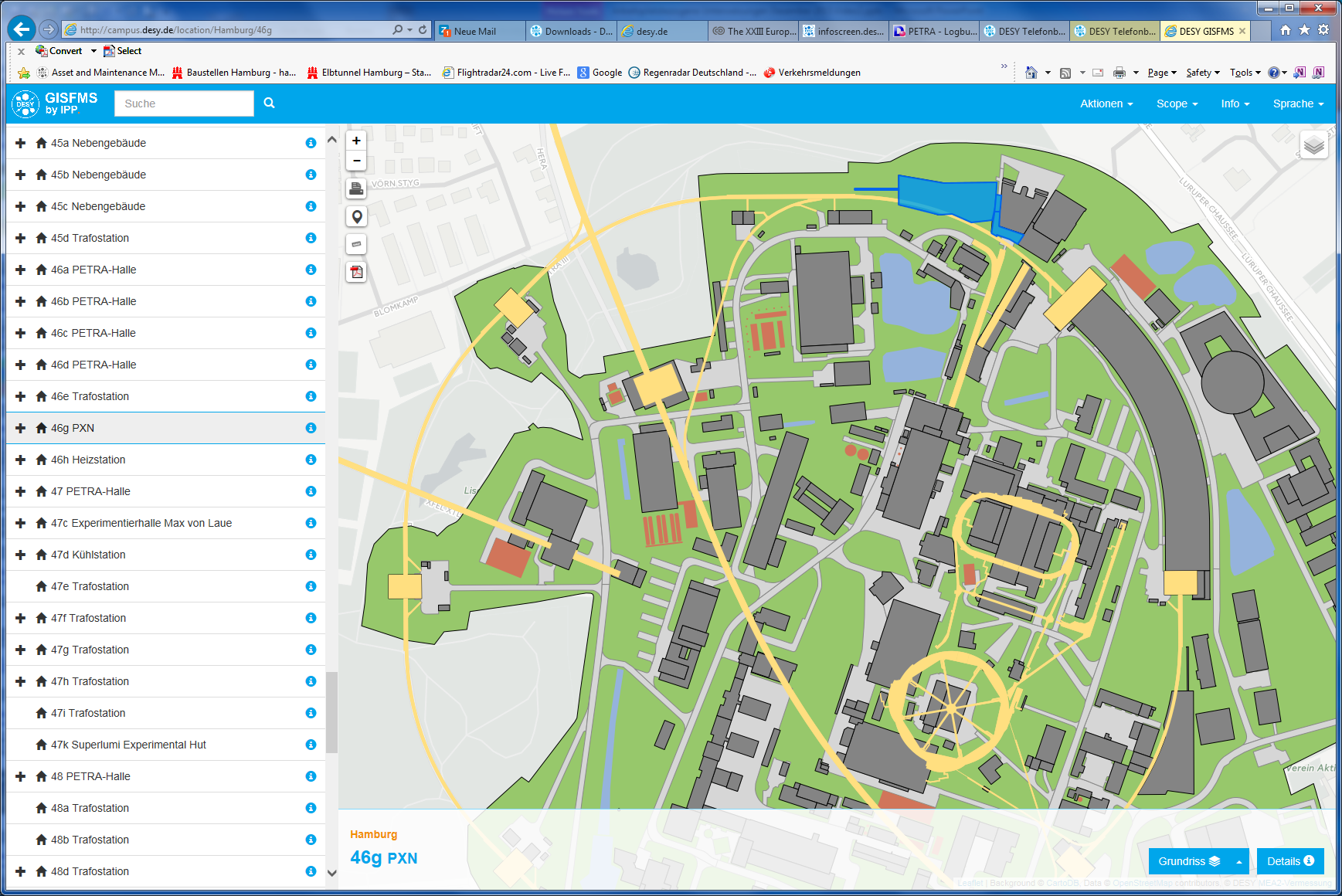 Exchange of one undulator at PU1
Modification of straight section east:
Room for 3 insertion devices for PU21
Installation of front end for PU21 in the tunnel, no hole in the wall
Installation of new undulators PU22-24
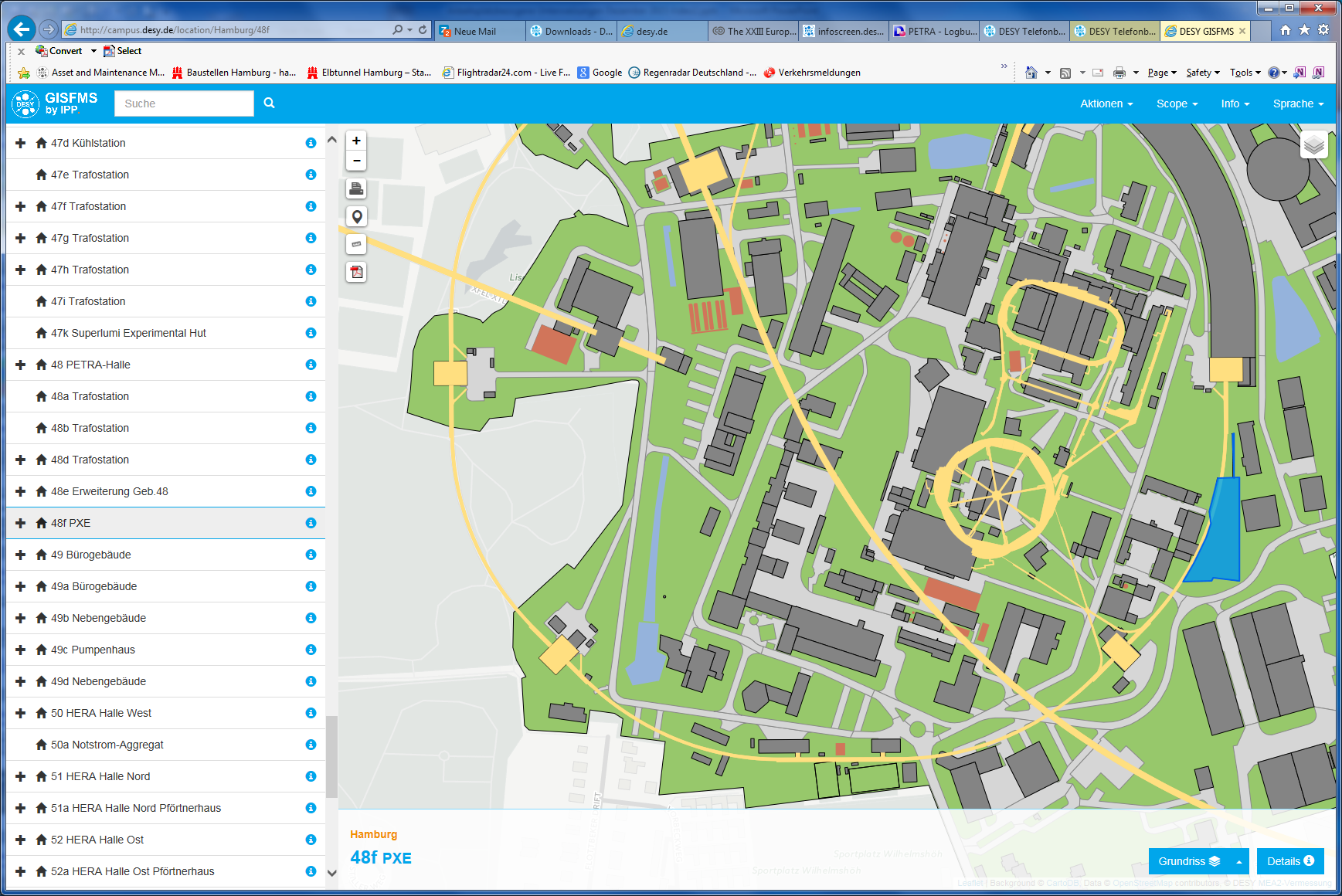 Installation of personal interlock for hutches of PU22-24
Realignment of  section east, connection between PXE and old tunnel
Plans for Summer 2017
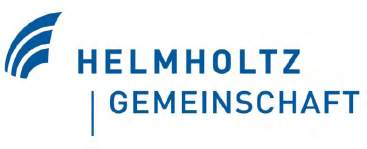 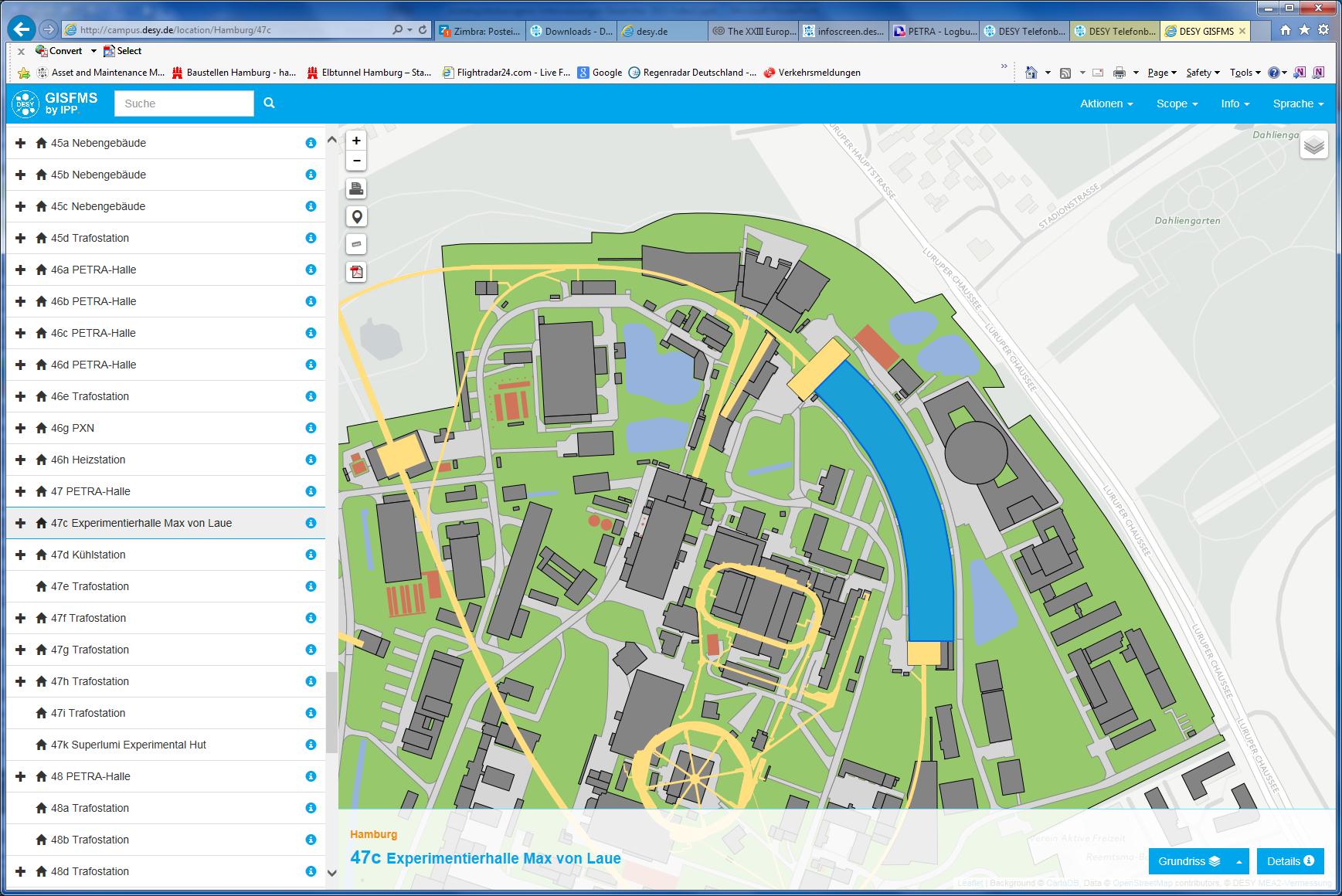 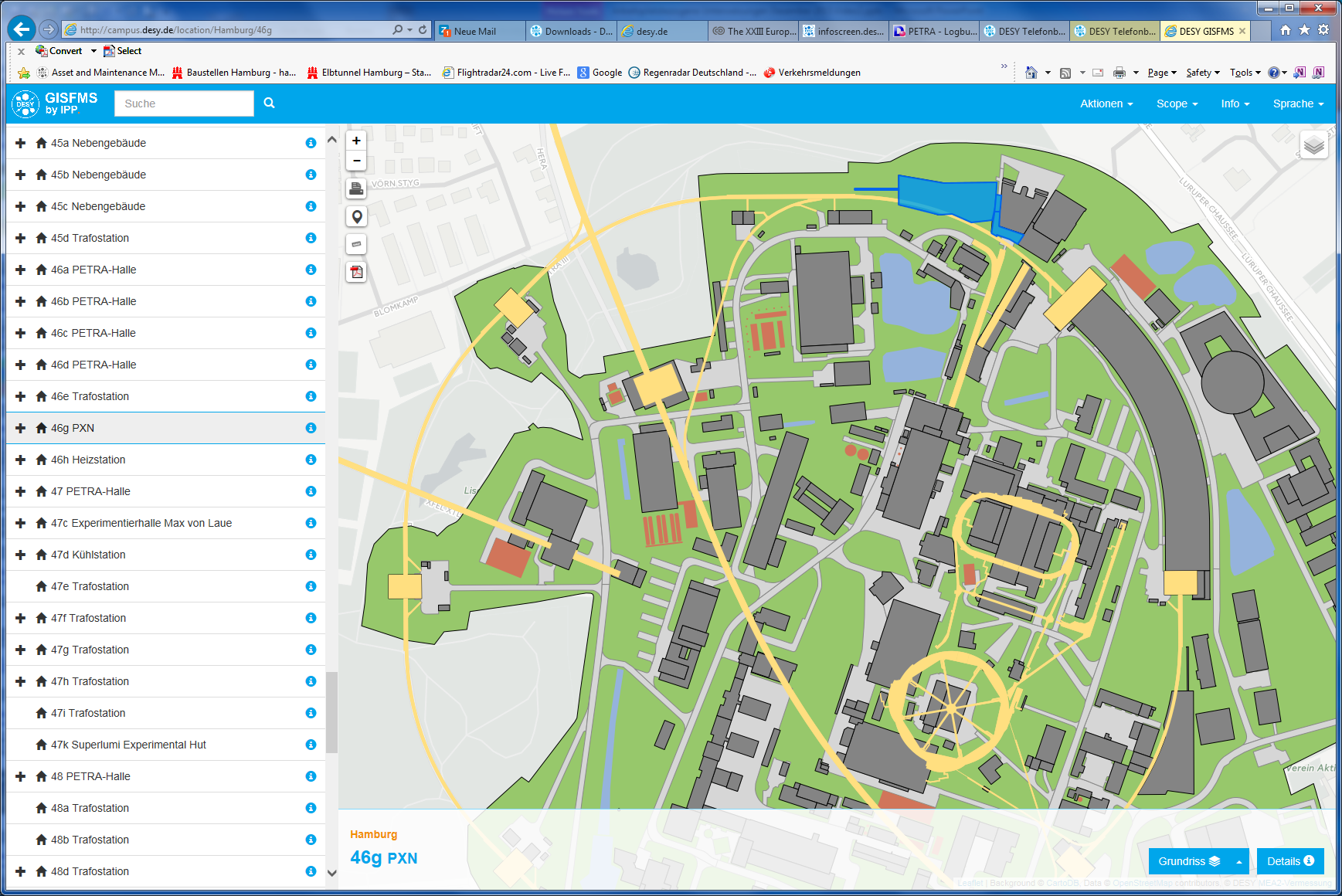 Exchange of last absorber in damping wiggler section north (PU61)
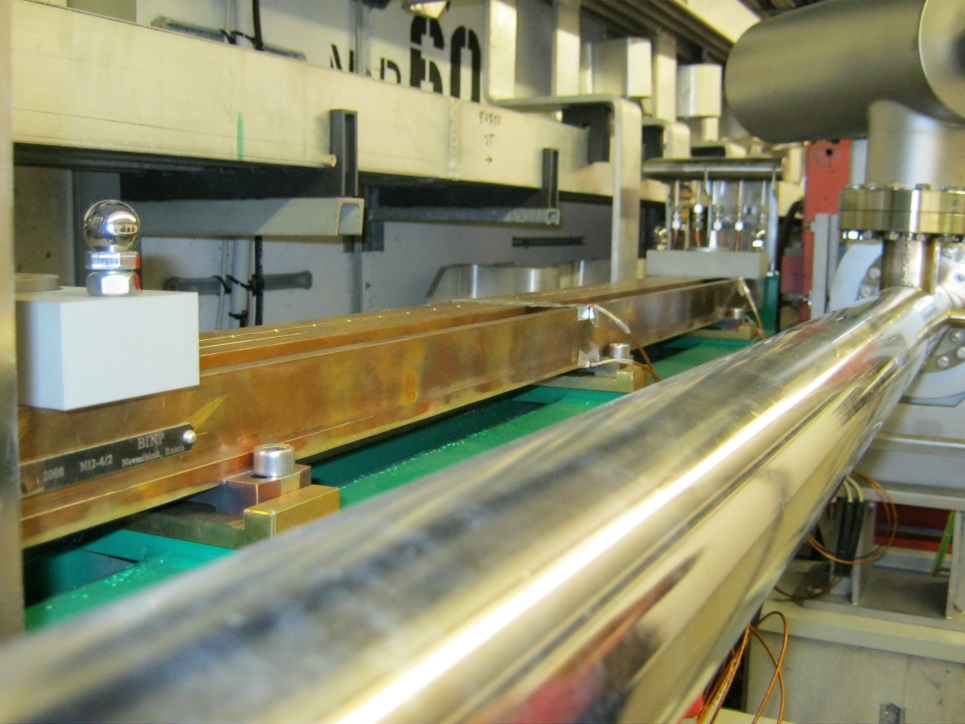 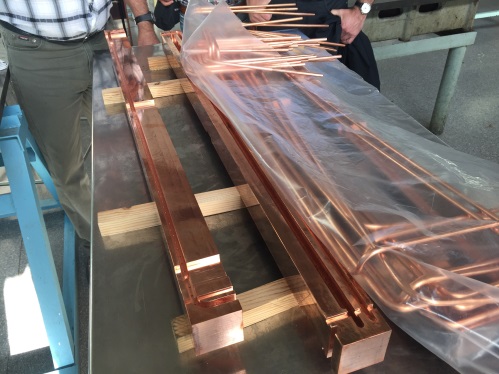 Installation of front end for PU61 in the tunnel, including a power absorber, 
no hole in the wall
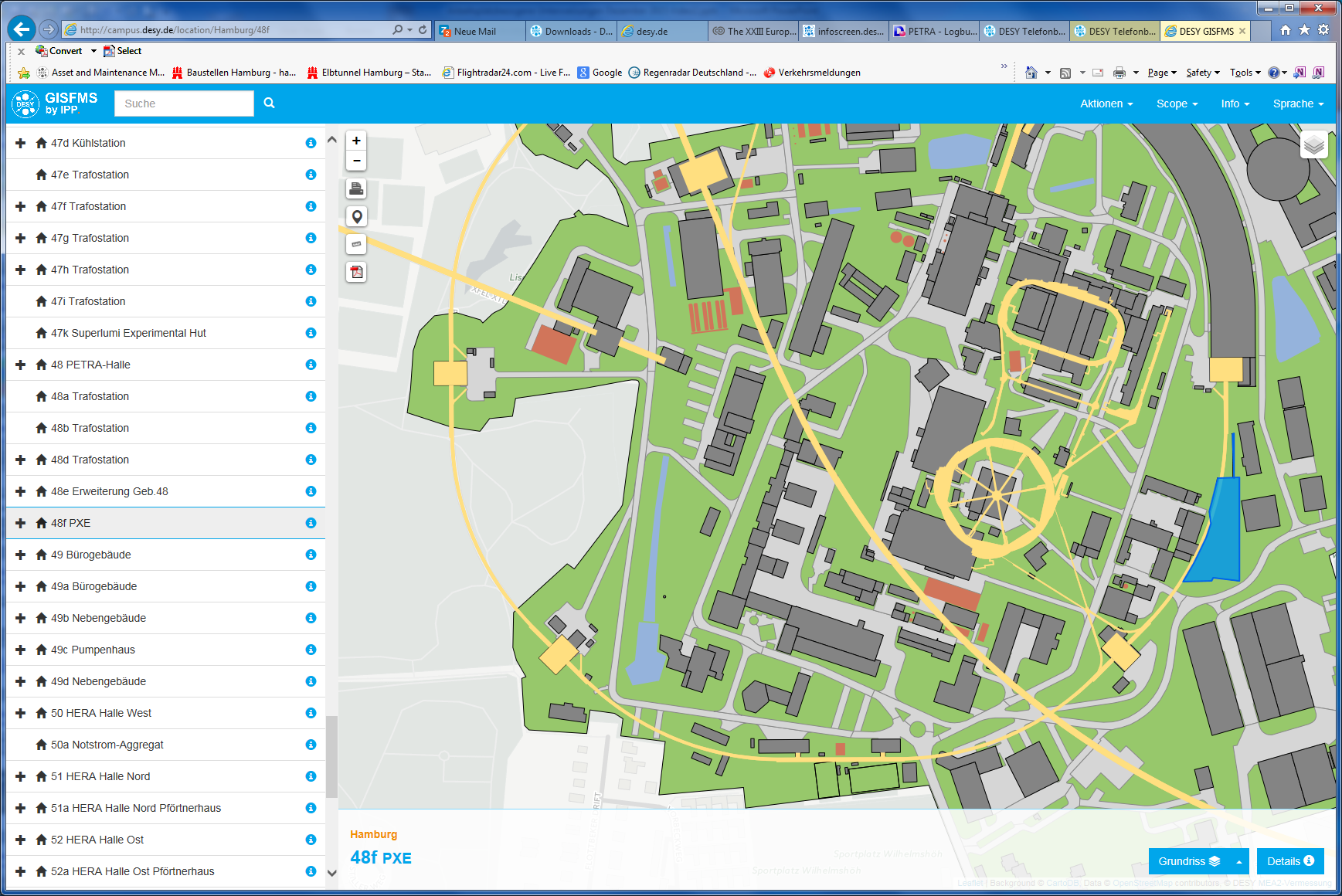 Completion of beamline PU21, including the hole in the wall
Installation of personal interlock for hutches of PU21
PETRA IV, Motivation
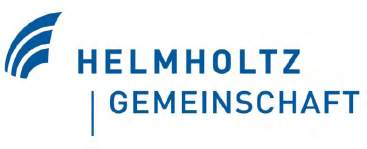 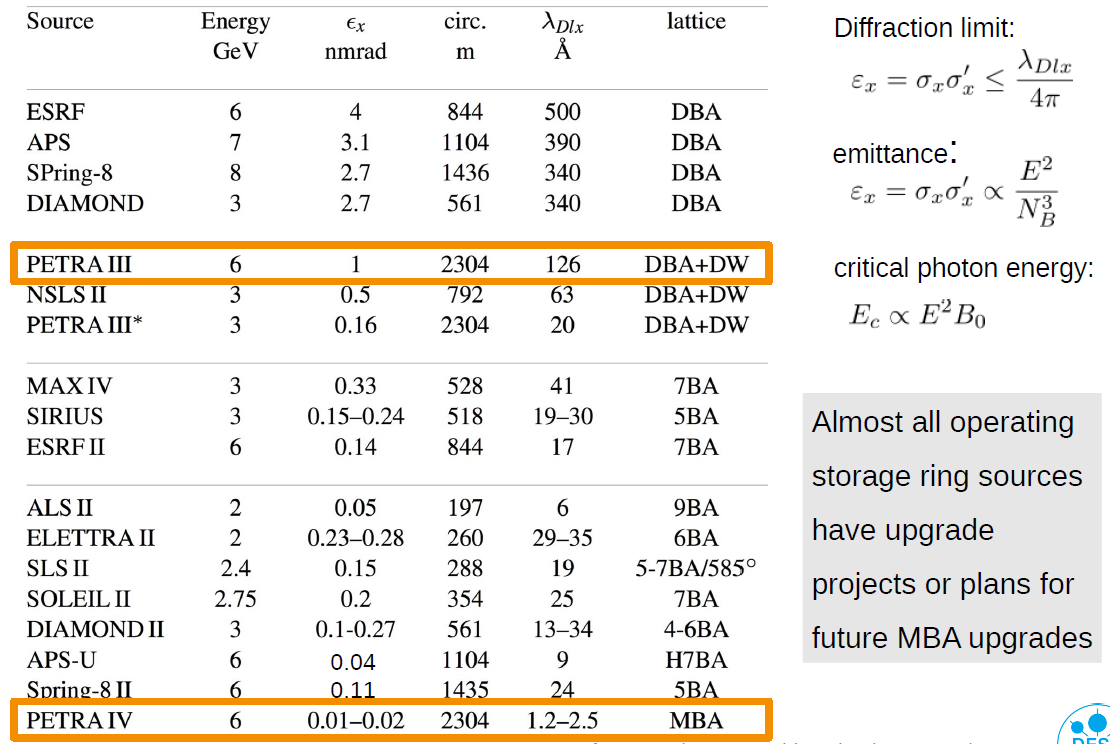 PETRA IV, Parameter Range
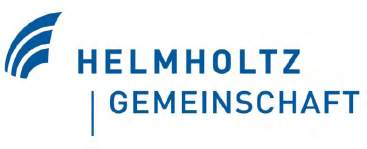 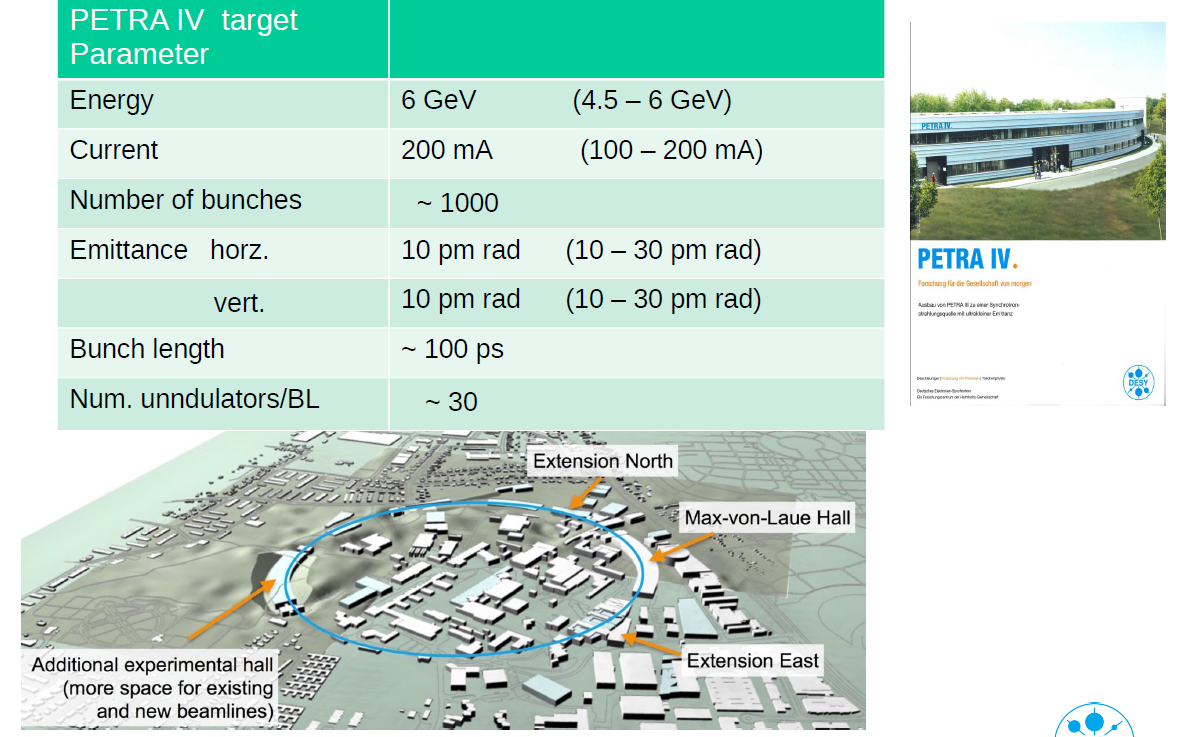 PETRA IV, Timeline
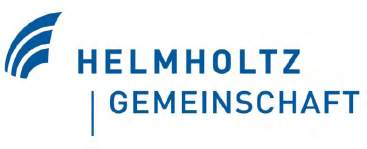 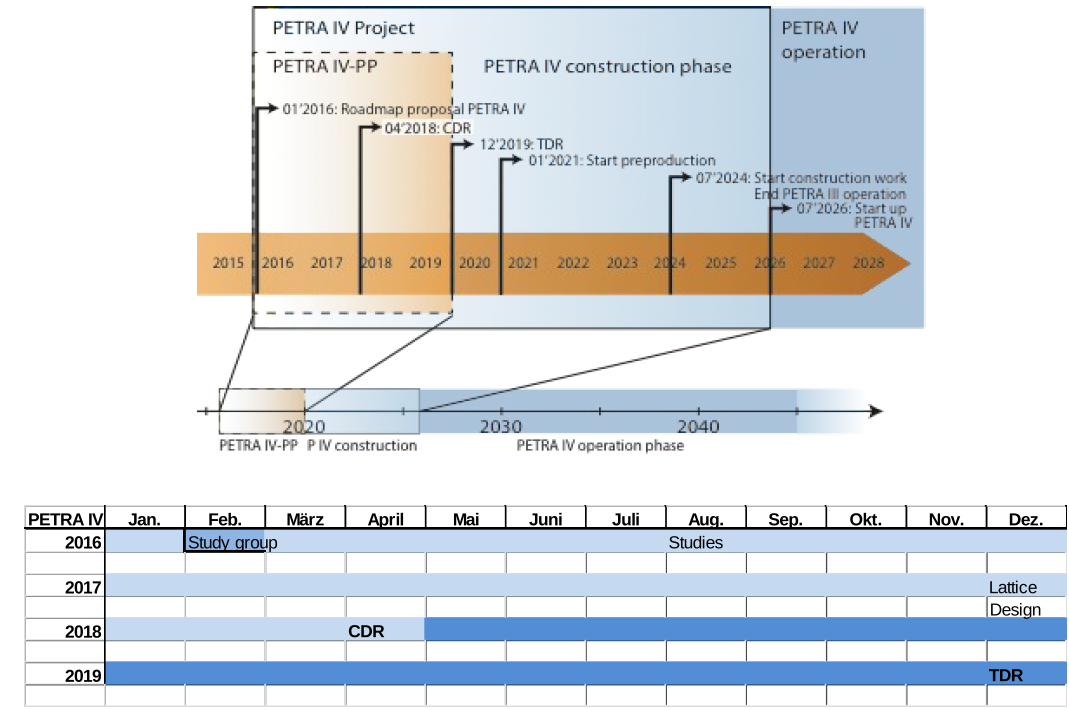 y <---> x
PETRA IV:  Design Strategy
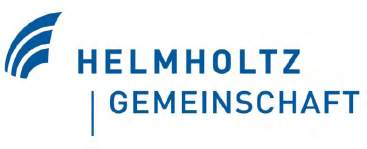 On axis injection with existing injectors
New lattice for the synchrotron
additional booster ring, or linac?
Scaling of the ESRF cell
Phase space exchange solution (double twist in 4D-phase)
Magnet design: quads, combined function magnets and dipoles with longitudinal gradient
girder design: alignment and installation concepts
fast kickers: on axis injection
vacuum design: small chambers
3 arc octants
y = hor., x = vert.
3 arc octants
injection section
undulator sections
x = hor., y = vert.
x <---> y
More details in the following workshop
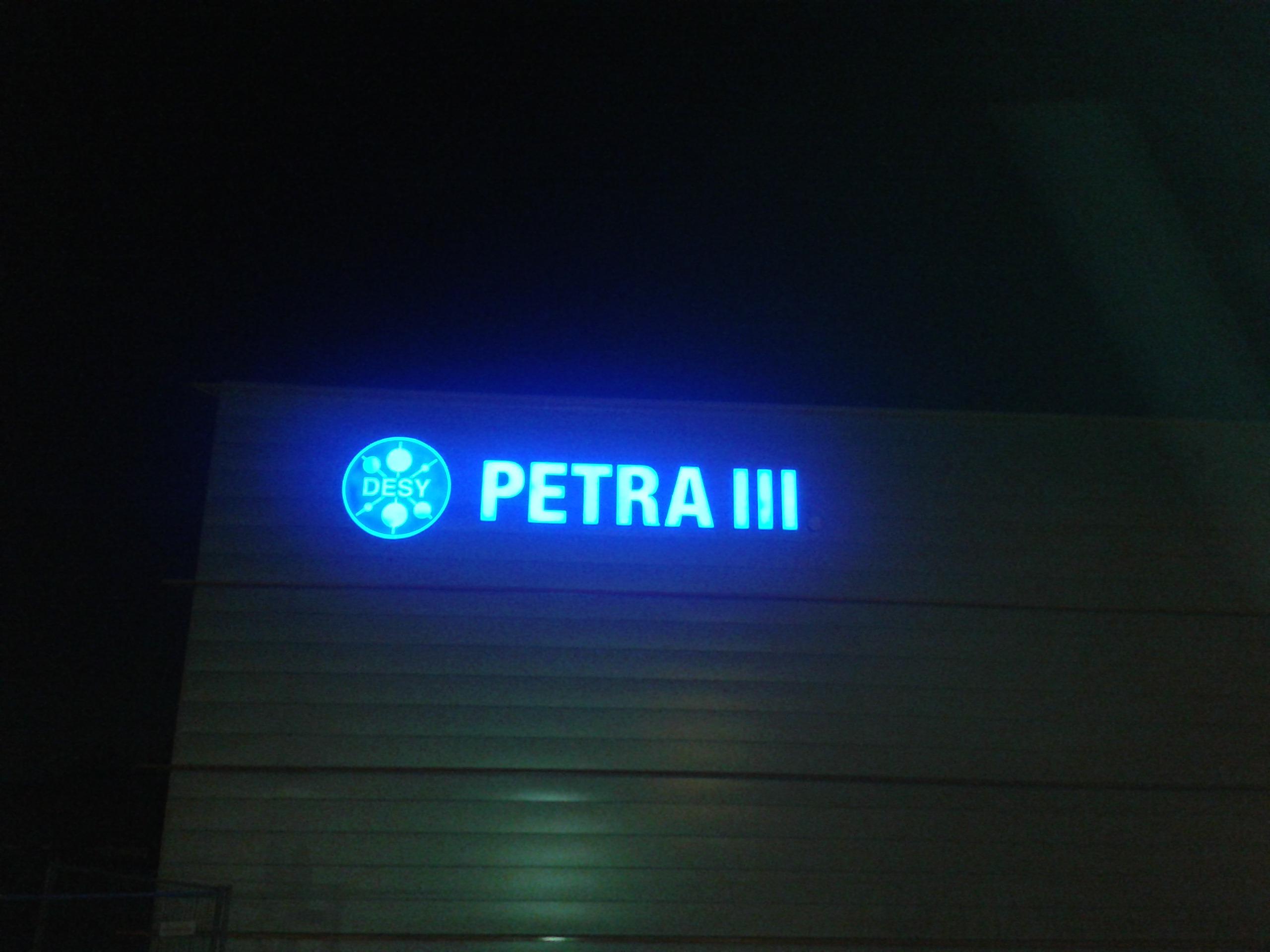 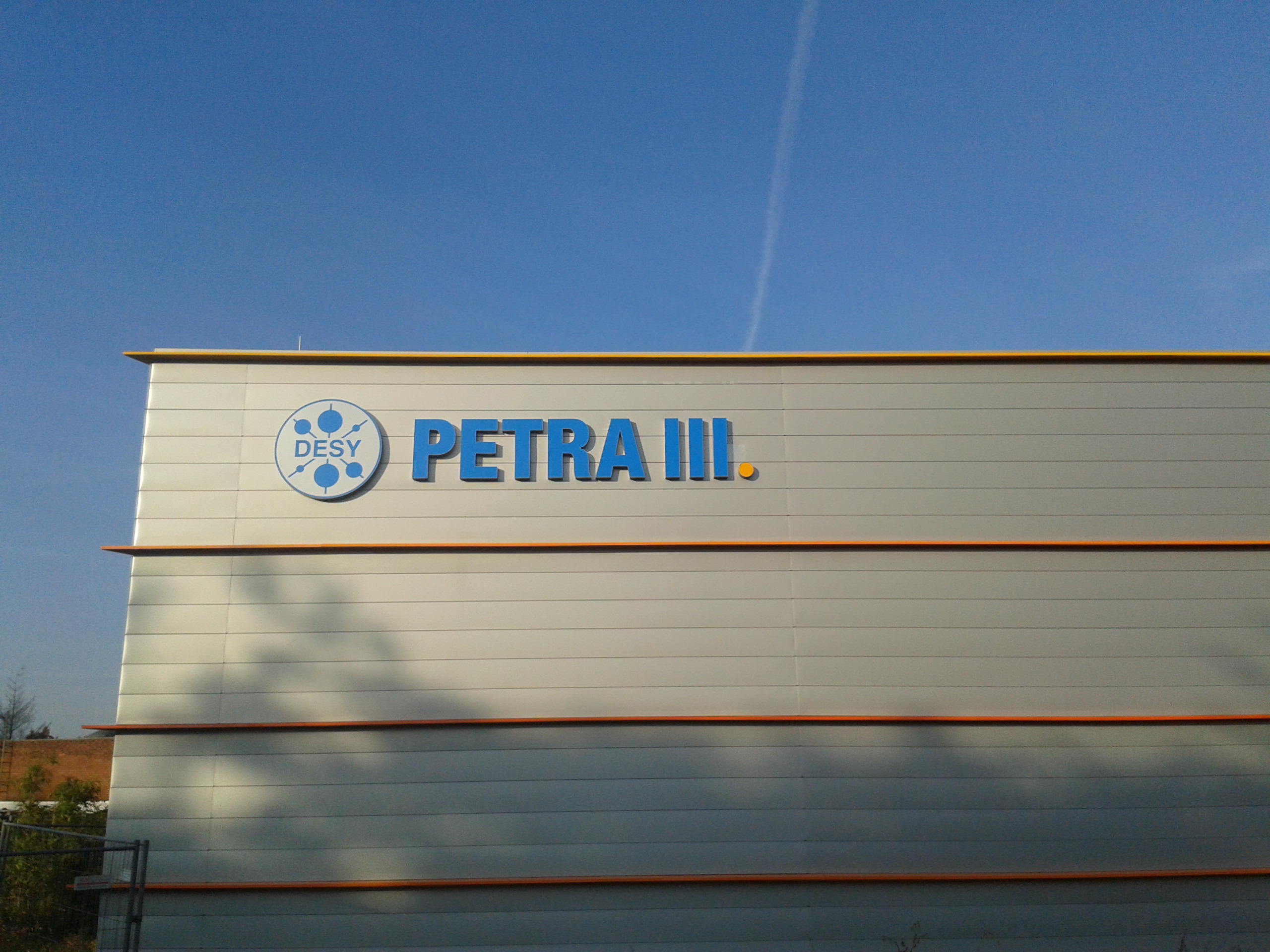 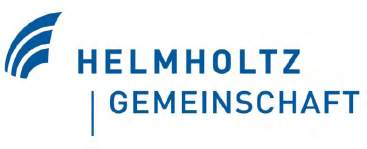 Thank you for your attention!